NJ Electrification Coaching Network
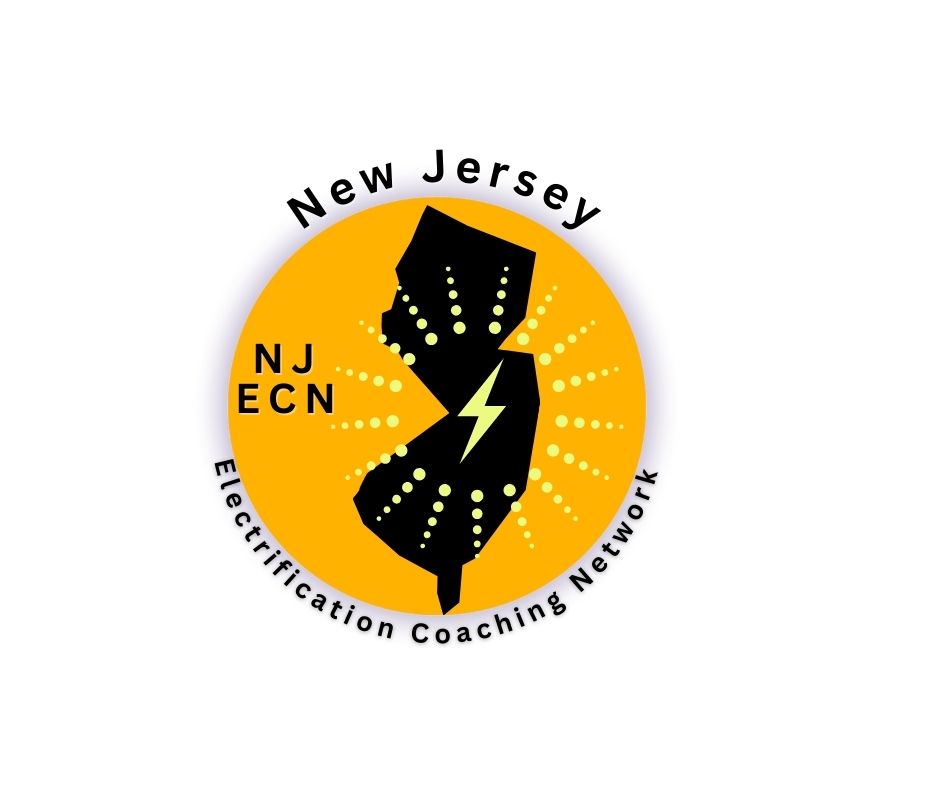 Pat Miller
Betsy Longendorfer
Ila Vassallo
Steve Miller
Chris Proulx
November 21, 2024
2024 NJ Greenhouse Gas Emissions Inventory ReportNew Jersey Department of Environmental Protection
Top 3 Greenhouse Gas (GHG) Emissions Sources in NJ: 81% of All Emissions
Electricity generation (19%)
Transportation (37%)
Residential/commercial buildings (25%)
RedUCE All 3

Source: 2024 NJ Greenhouse Gas Emissions Inventory ReportNew Jersey Department of Environmental Protection
NJ Electrification Coach Network
How does a coaching session proceed?
Without a good plan, you can’t expect good results!
Quick tour: Rewiring America’s Personal Electrification PlannerYour coach will ask similar questions and be able to account for special situations not covered here, as well as explaining the process.
Enter data about yourself and your home
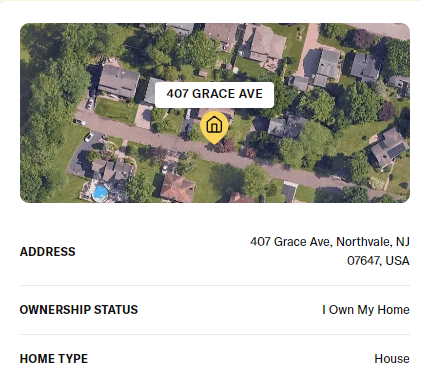 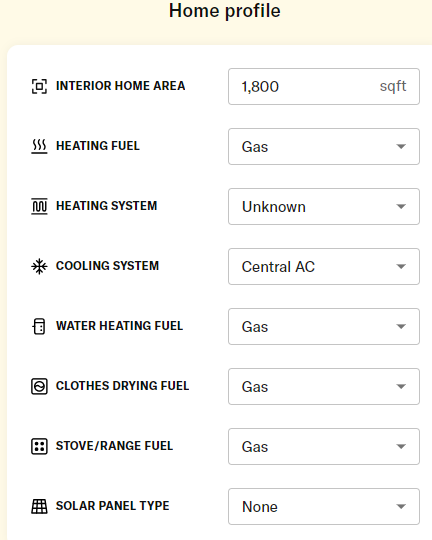 [Speaker Notes: Login Go to Settings and under the first header about “Your home”, click RESET to start over]
Enter data about yourself and your home
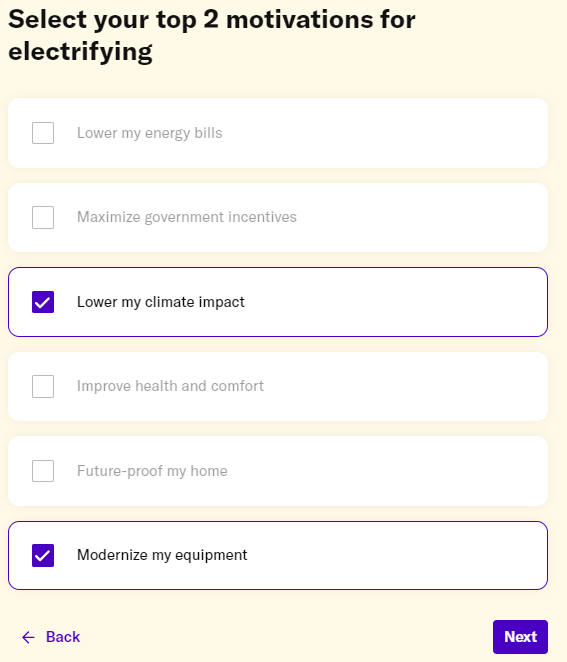 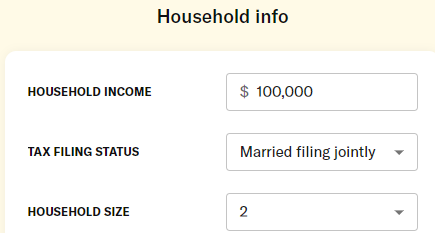 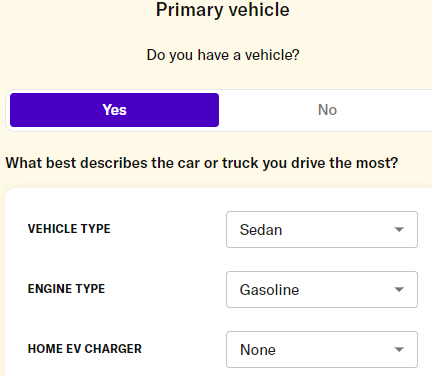 Household income is used to determine whether you are a low or moderate income household, which affects the rebates and credit amounts
[Speaker Notes: Income is for determining whether low or moderate income, for rebates]
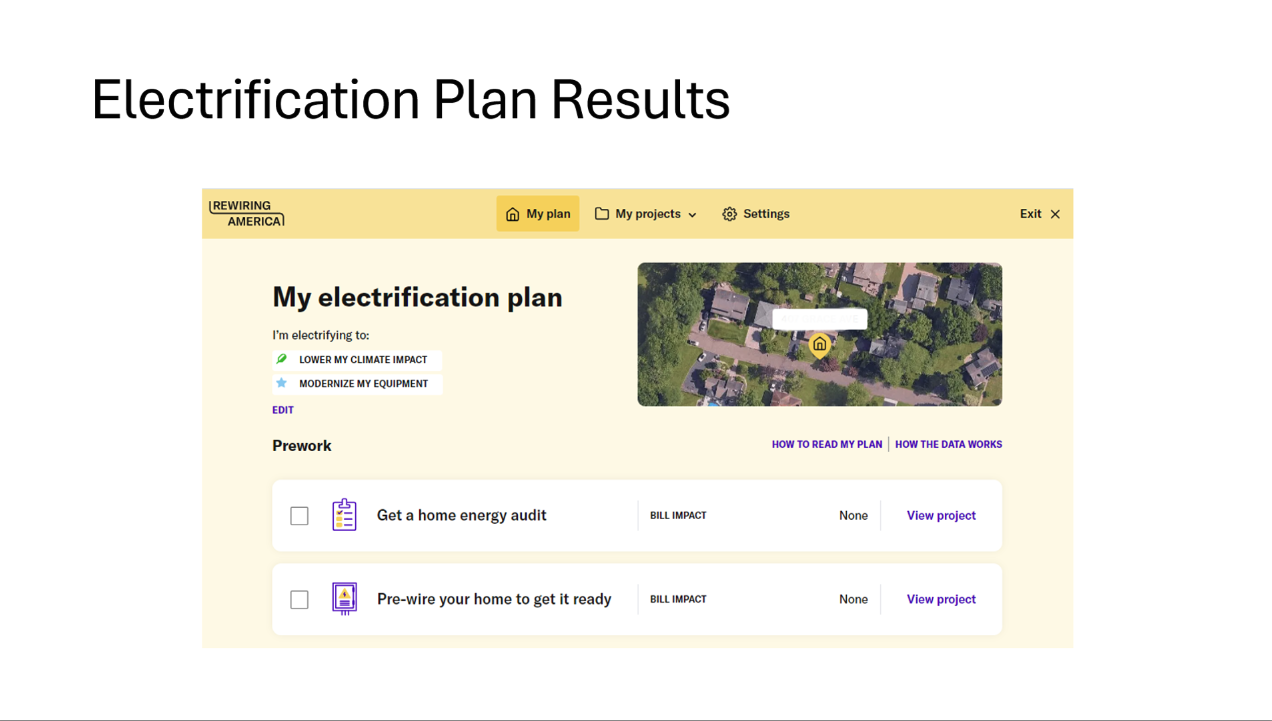 Plan (Cont’d)
[Speaker Notes: From here, click “View Project” to get all of the info in the following slides, for EACH of the projects]
Clicking “View Project” for Heat Pumps shows:
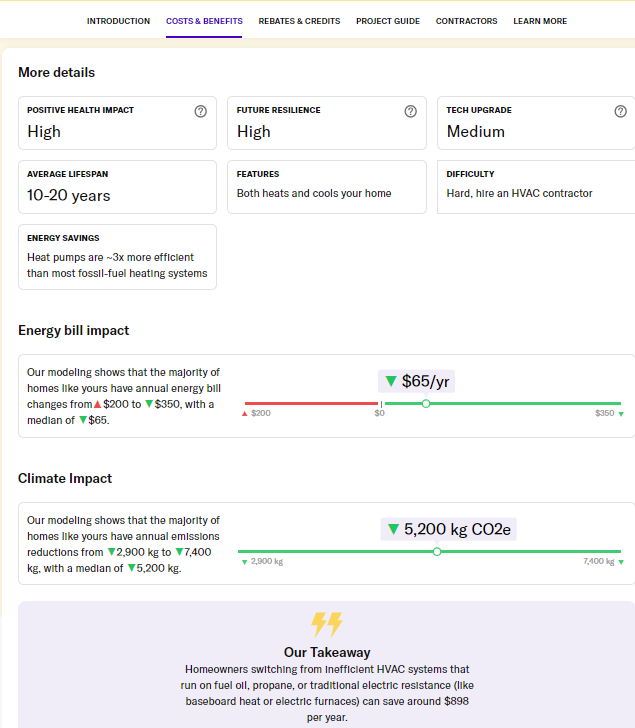 [Speaker Notes: Then click on each of the tabs across the top – Costs & Benefits, etc]
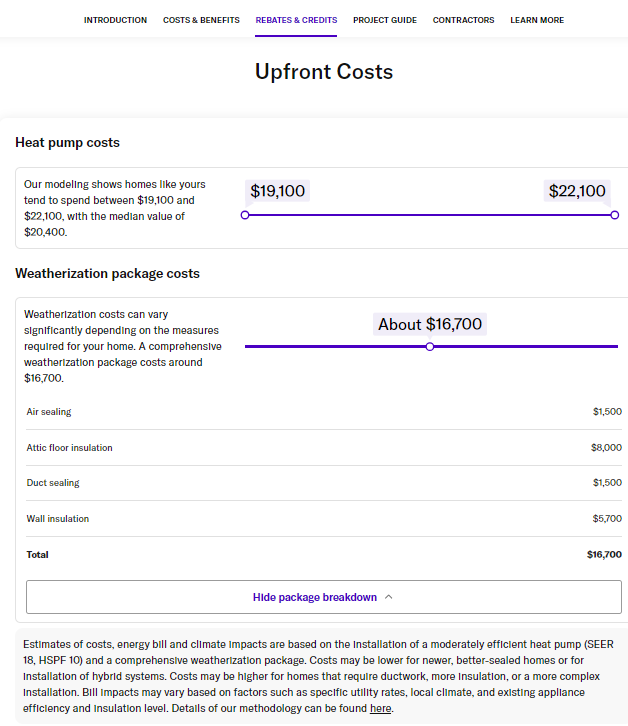 [Speaker Notes: Continuing to click on tabs at top – You can also click on Federal/State/Local/Utility rebates]
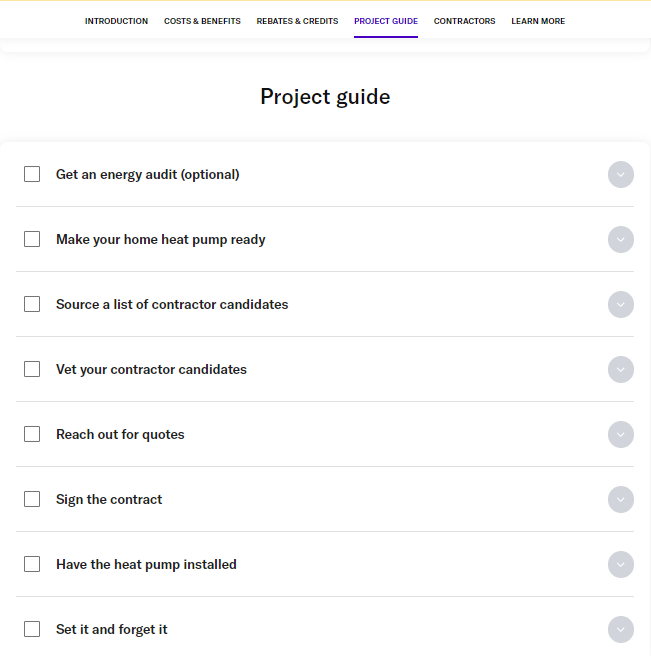 Additional click on down arrow next to “Vet Your Contractor” step, then right arrow for details:
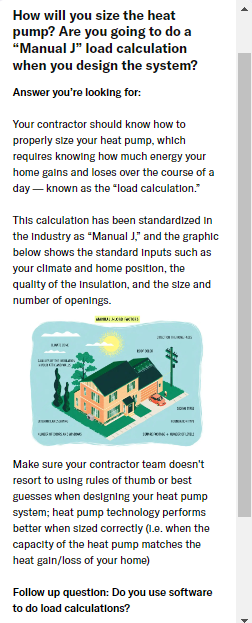 [Speaker Notes: Each of the Project Steps has more info and also some hints on what you are looking for.]
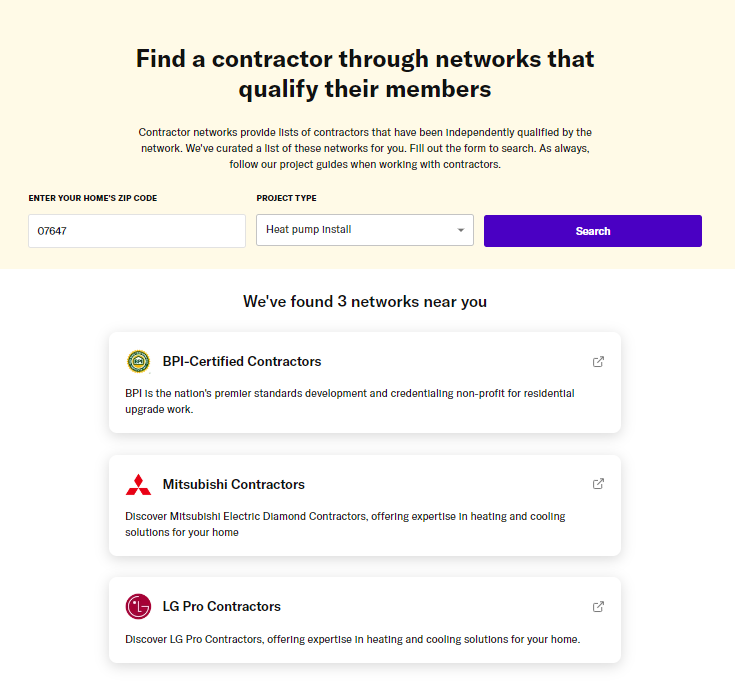 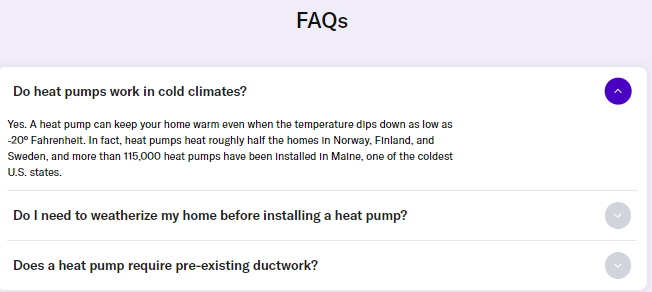 What will it cost? What will it save?
Federal Financing
BEST: Rewiring America’s IRA Calculator website: https://www.rewiringamerica.org/app/ira-calculator
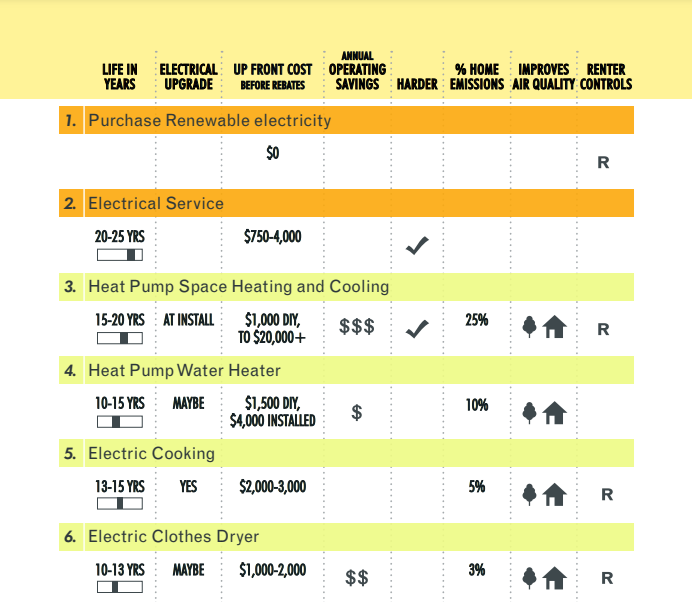 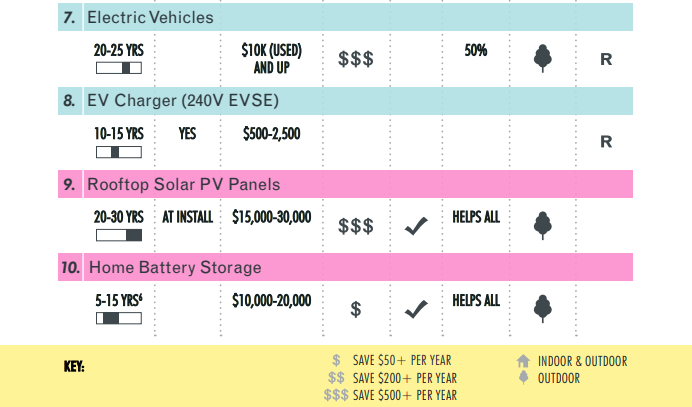 [Speaker Notes: Here’s a summary chart from the planning tool, with categories for electrical service, heating & cooling, transportation, solar power.
Note that there is an expected lifetime of the equipment, what the upfront cost is, as well as a relative amount of money to save, how much of your emissions you will reduce, whether your air quality is improved, and whether a renter can also take advantage of these incentives.]
Financing
* Numbers are VERY uncertain, due to pending NJ BPU decisions and to possible national political changes
IRA – Federal Tax Credits (Now)
No income limit
25C: Energy Efficient Home Improvement
Max dollars (30%, up to $2000), no carryover
25D: Residential Clean Energy Credit
No max dollars (30%), can carry over unused credits
IRA Rebates*
Awaiting submission and approval of NJ plan
NJ BPU proposal: only for multi-family buildings in low-income NJ neighborhoods (income <80% of the area median income)
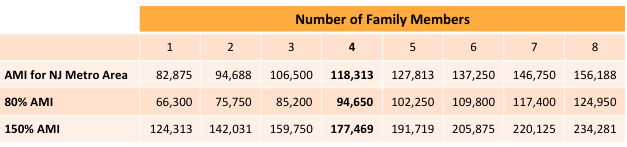 * Numbers are VERY uncertain, due to pending NJ BPU decisions and to possible national political changes
[Speaker Notes: The beginning of the presentation goes through 6 basic questions about electrification. This gives an overview of “the what, the how and the why” of home electrification.

Then we will cover, one by one, the 8 types of items that may be part of your home electrification like heat pumps.

Then we will take a look at the financial support the IRA will provide for home electrification.

And finally we will take a look at a few examples of families going through this process.]
Financial Support: can combine rebates and take tax credit
Financial Support: excluding multi-family, low-income neighborhood rebates
* Numbers are VERY uncertain, due to pending NJ BPU decisions and to possible national political changes, talk to your coach
IRA – Federal Energy Rebates (Now)
Also called HOMES or HER (Home Efficiency Rebate)
Income-dependent
Single energy-efficient project, e.g. weatherization
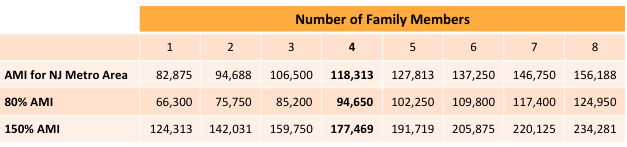 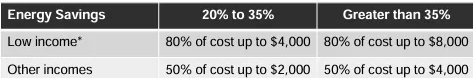 * Numbers are VERY uncertain, due to pending NJ BPU decisions and to possible national political changes
Income from https://www.huduser.gov/portal/datasets/il/il2023/2023summary.odn
[Speaker Notes: confused]
IRA- Federal Home Electrification and Appliance Rebate (HEEHRA/HEAR)Waiting for federal approval of NJ Rebates in 2025
Discounts for items that replace fossil fuel appliances
Available only to low-to-moderate income households
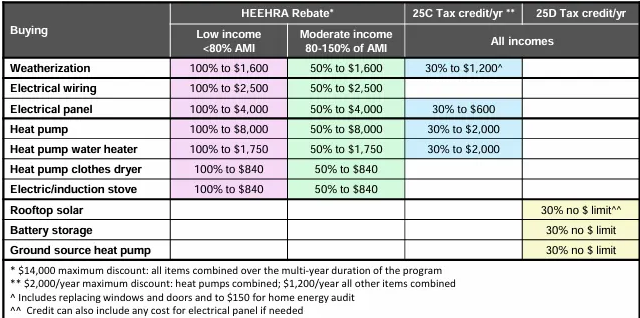 * Numbers are VERY uncertain, due to pending NJ BPU decisions and to possible national political changes
[Speaker Notes: confused]
Utilities
Check for low- or zero-interest loans
Check for posted sales on energy efficient equipment like smart thermostats, LEDs, etc.
Miller’s Google Doc which includes utility info: https://docs.google.com/document/d/10vSXEtbjYZ3fBYhZbBahOLVxXrn82QKHkJGHGTRnvyg/edit
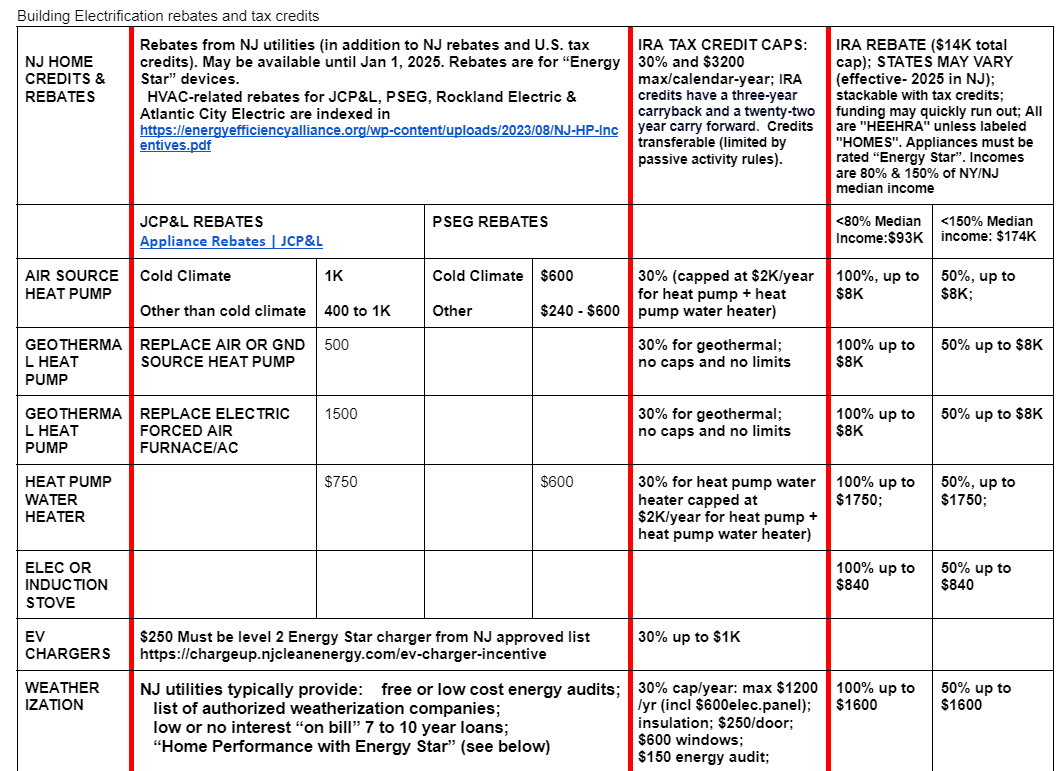 Federal, State, UtilityFinancing Summary
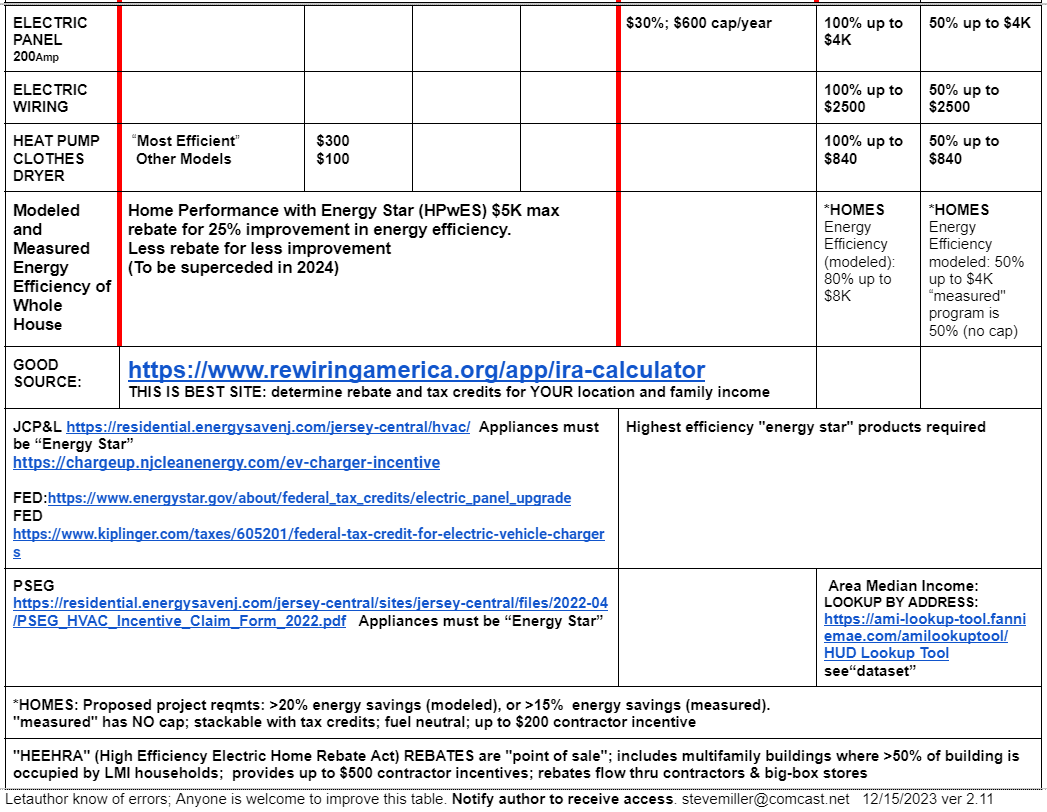 Financing cont’d
EnergyStar Rebate FinderFederal govt + local utilities
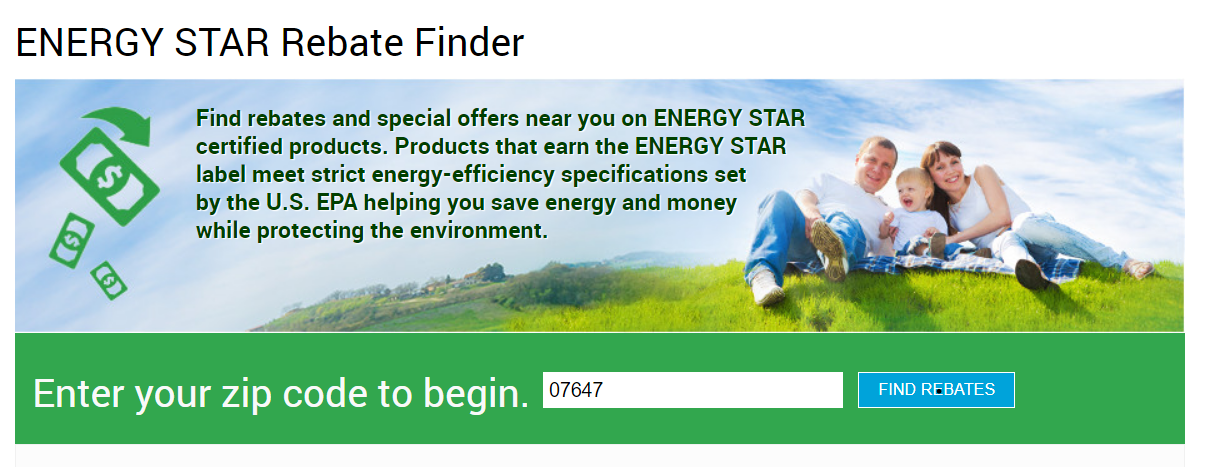 https://www.energystar.gov/rebate-finder
EnergyStar
Rebate
Results 
(Partial)
Finding an HVAC Contractor
…and evaluating the quote
Finding a contractor
Contractors are also scrambling to adopt newer technology
New rules requiring new refrigerants take effect 1/1/25
Utilize existing certifications
BPI-Certification (Building Performance Institute)
Manufacturer Certification:  Mitsubishi/LG/Daikin etc
RewiringAmerica.org contractor recommendations
Your utility might have recommendations, but beware whether their list has requirements that must be met, or is simply self-recommended. Note: PSE&G can use their own employees, called “Whole Home” or “Home Performance w/Energy Star” instead of HVAC contractors.
We (NJ Electrification Coaching Network) are developing a database!
Other states – NYSERDA, TheSwitchIsOn
Evaluating the Contractor and Bid
Get at least 3 proposals/job scopes. 
They should ask about specific problems, such as draftiness, uneven heating.
Can it be done without fossil fuel? Don’t just replace one gas appliance with another.
If you don’t have a good plan, you won’t have good results!
Talk to your coach
Recommendations: Ask for other customers for heat pump installations
Financing: 
Ask about rebates and credits, low interest or zero interest loans, and about predicted energy savings.
If the job is cheaper, what is the reason? What are they not doing?
Technical: Ask…
Whether electrical panel upgrades are required and if they could be avoided, or conversely if they are enough for your future projects.
Whether additional weatherization measures are needed and/or beneficial (insulation, ducts, windows/doors)
About space/ventilation requirements
Technical: Ask if they computed your heating/cooling load and ask to see it, including the lowest temperature supported and whether backup heat is required
INTAKE FORMNJ Electrification Coaches Network
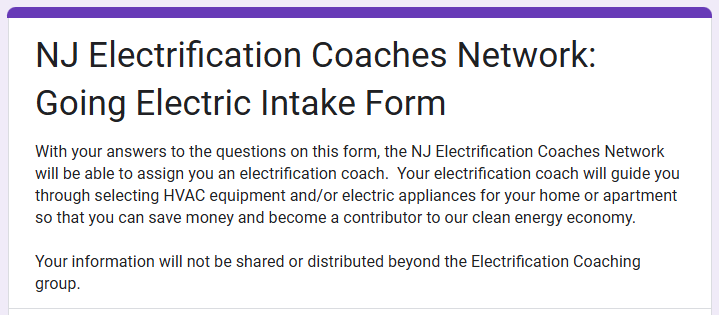 Ila Vassallo​​
November 2024
[Speaker Notes: Good evening.  My name is Ila.I am a resident of Evesham Township better know as Marlton which is in Burlington County.  I’m going to take a few minutes to talk about our “Going Electric Intake Form.”]
The purpose of the “Going Electric Intake Form” is to assign you an electrification coach to help you on your electrification journey.​​
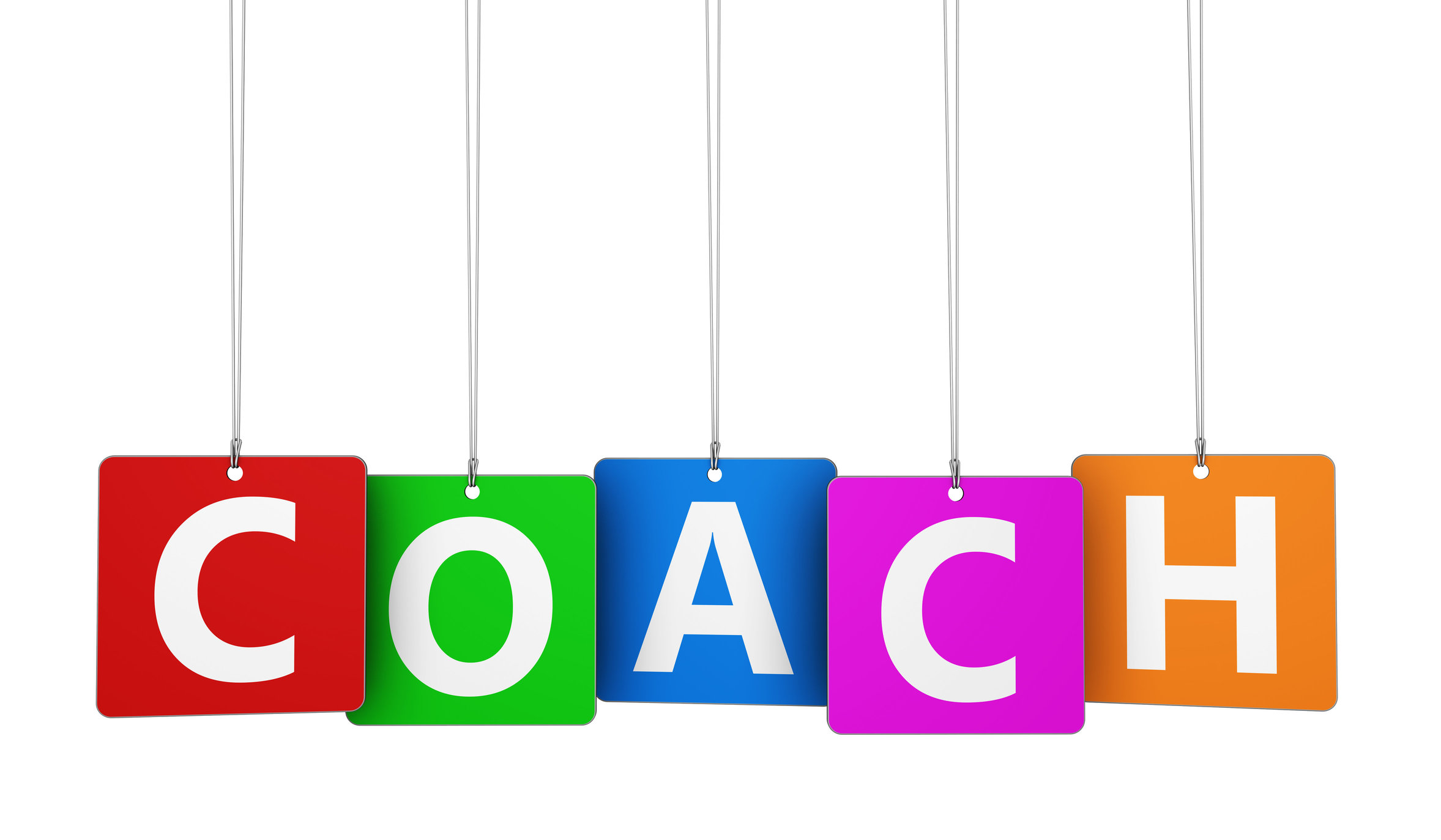 November 2024
NJ ECN: Going electric intake form
35
[Speaker Notes: The purpose of the “Going Electric Intake Form” is to collect some basic contact information from you and have you answer a few questions on why you want to electrify so that an electrification coach can be assigned to you to help you on your electrification journey.]
GOING ELECTRIC INTAKE FORM
Provide your name, city, county, state, and email
8/05/20XX
NJ ECN: Going electric intake form
36
[Speaker Notes: To sign up, simply enter your name, city, county, state and email.  The email is required so that we can contact you.  And your location will help us assign an electrification coach that is in your area.]
Why do you want to electrify your home / apartment?

Do you have an anticipated time frame to start on your electrification journey?
Do you have an estimated cost in mind for your electrification improvements? 

Are you familiar with Rewiring America and their ​Personal Electrification Planner?
Answer a few simple questions
NJ ECN: Going electric intake form
37
[Speaker Notes: After you’ve entered your contact info, there are a few simple questions to help us understand why you want to electrify (it is okay to not have a detailed explanation), any associated time frame or costs you have in mind, and if you are familiar with Rewiring America’s Personal Electrification Planner or PEP.]
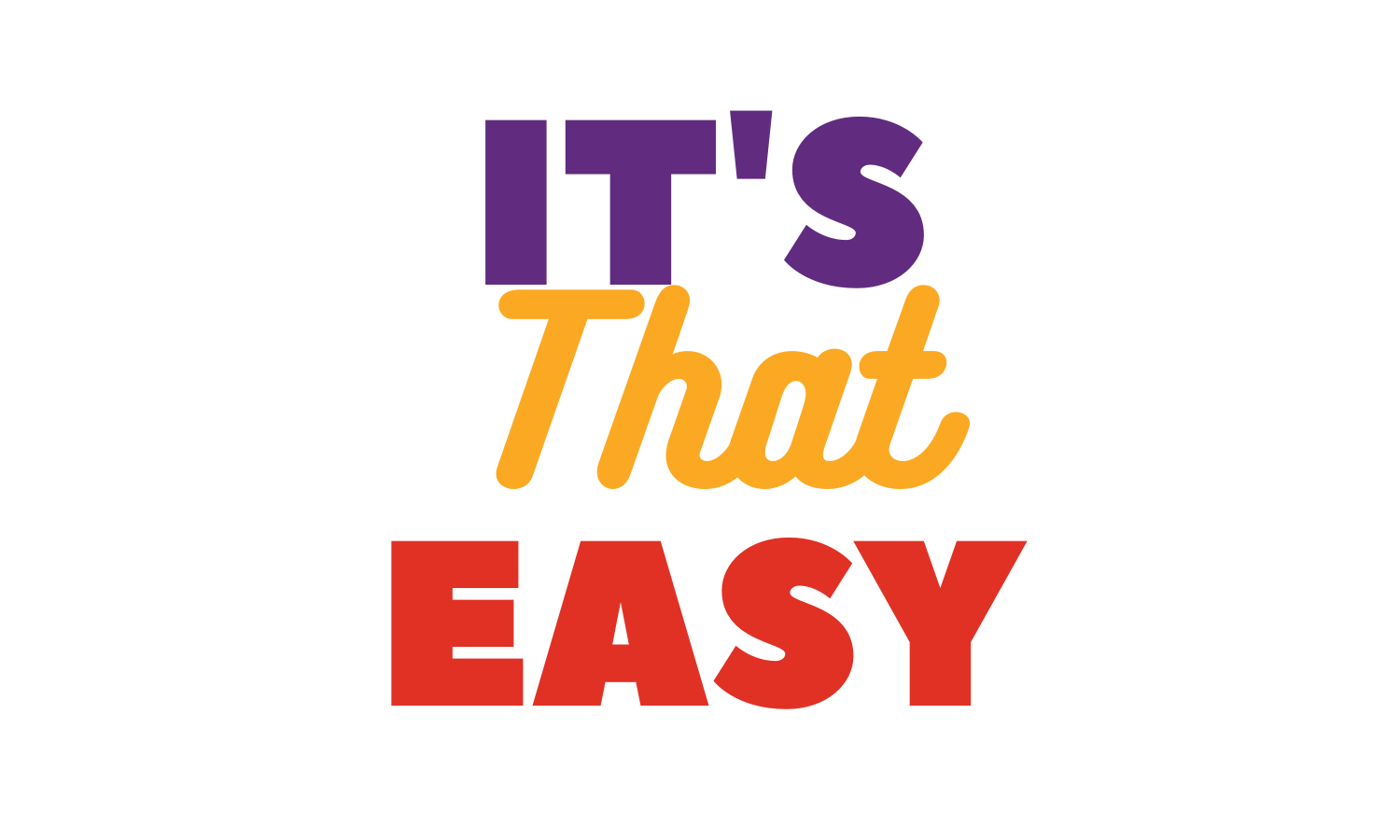 An electrification coach will contact you to get started
Link to Intake Form: 
https://tinyurl.com/yc2ew6rc
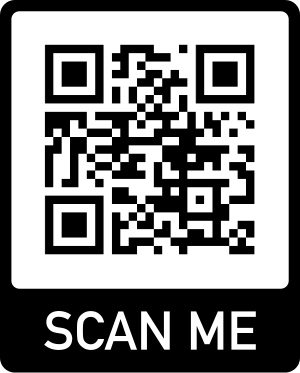 8/05/20XX
NJ ECN: Going electric intake form
38
[Speaker Notes: It’s that easy.  Once you have submitted your intake form, an electrification coach will be in touch with you.  We want to note that your information will not be shared or distributed beyond the Electrification Coaching group.  And you can see on this slide, there is a link to the Intake Form and a QR code.  Thank you.  I’m now happy to turn things over to Steve Miller, one of our premier electrification coaches.]
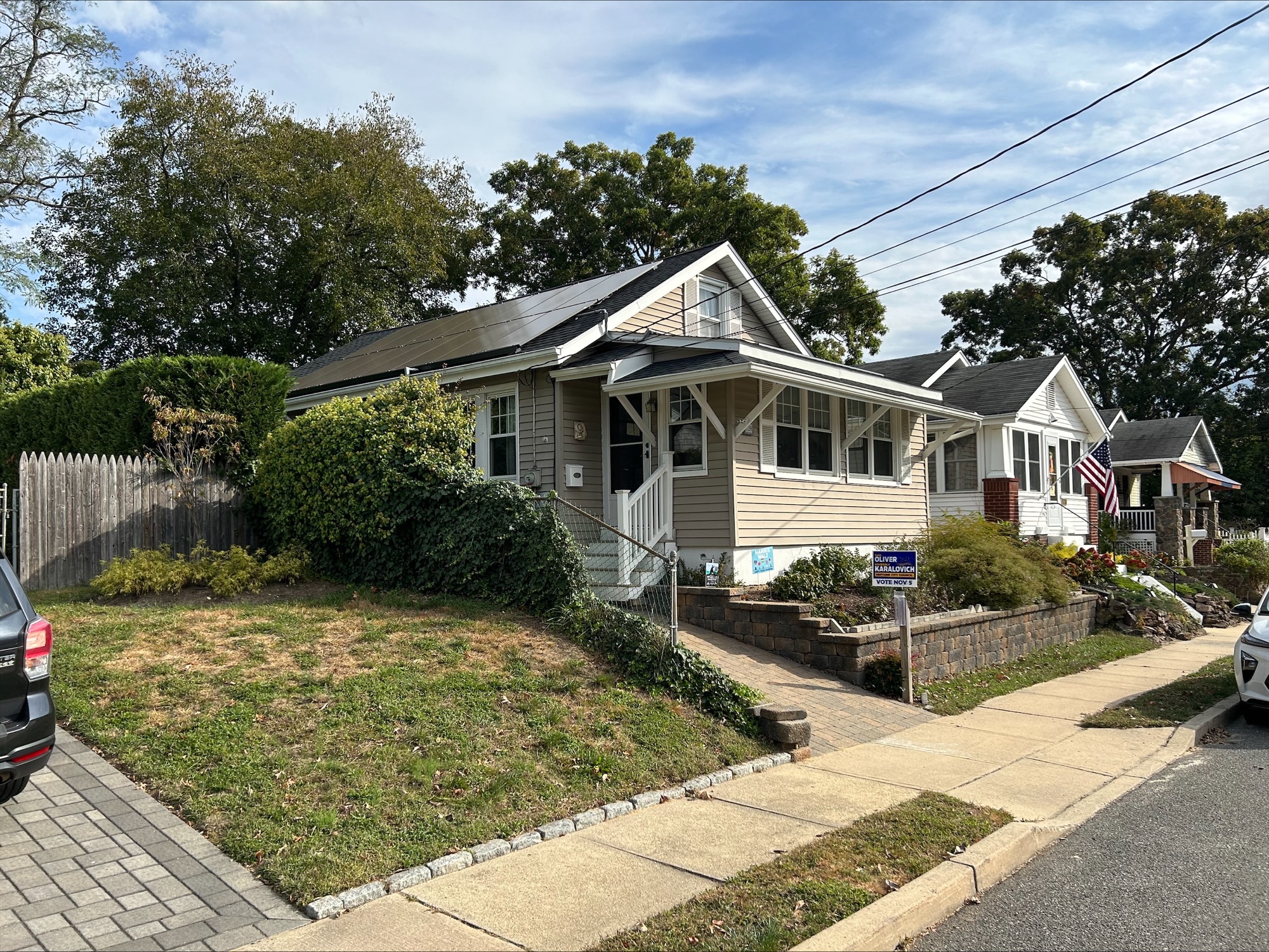 NJ ELECTRIFICATION COACHING NETWORK
KAREN CASE STUDY, NEPTUNE CITY, NJ 2024-11-21
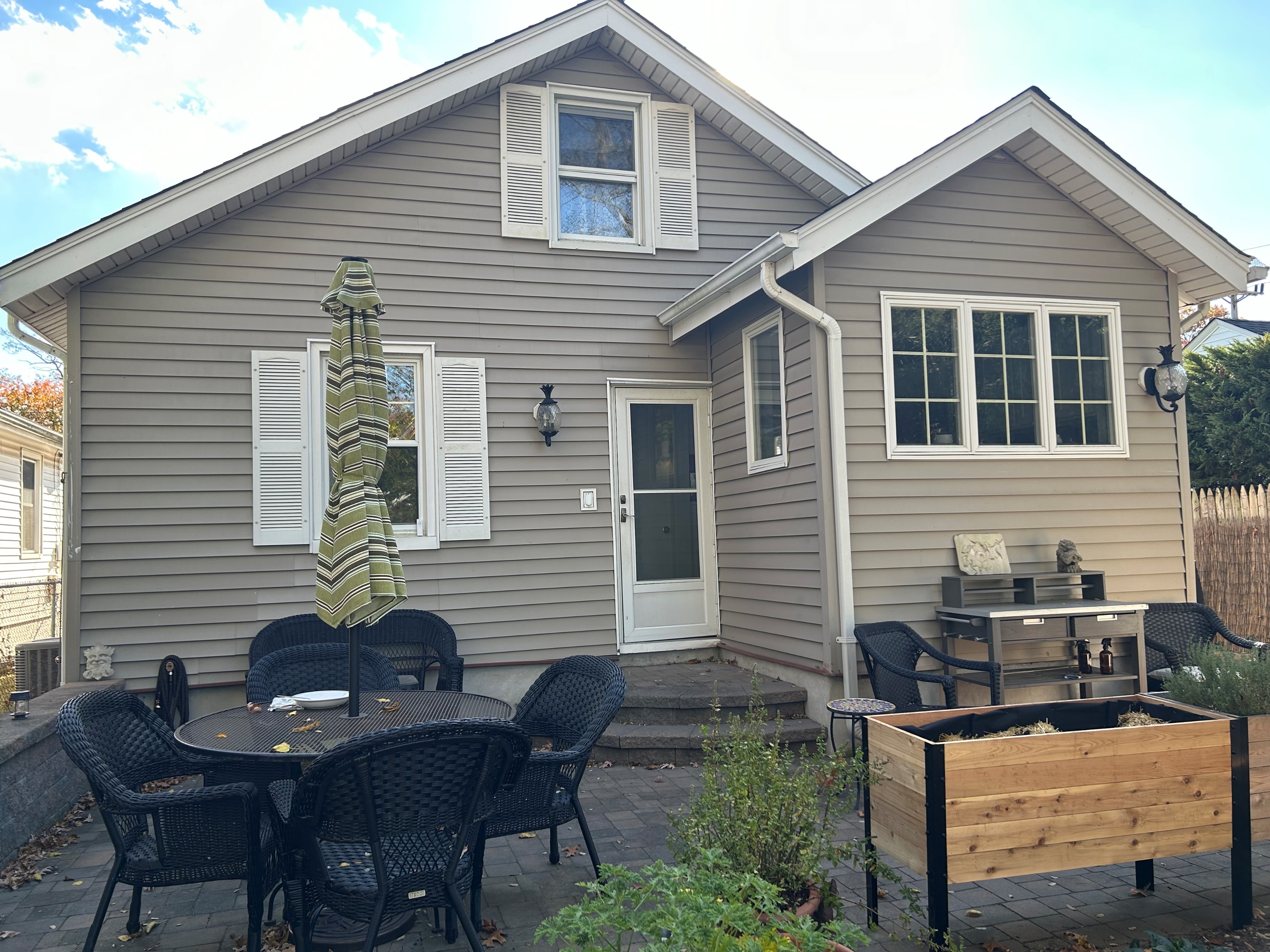 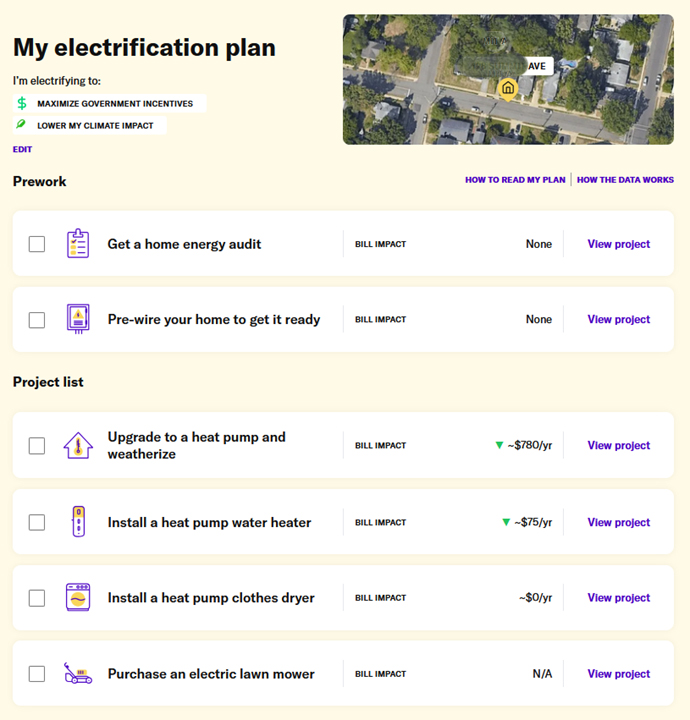 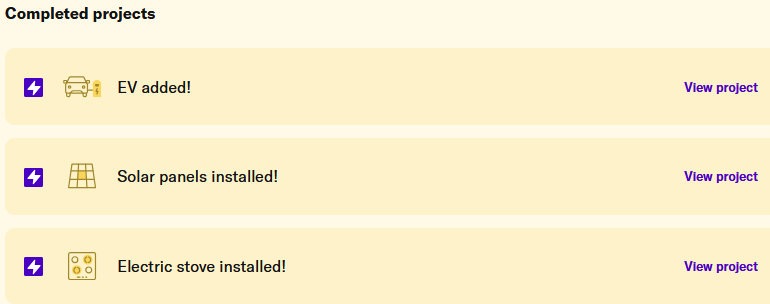 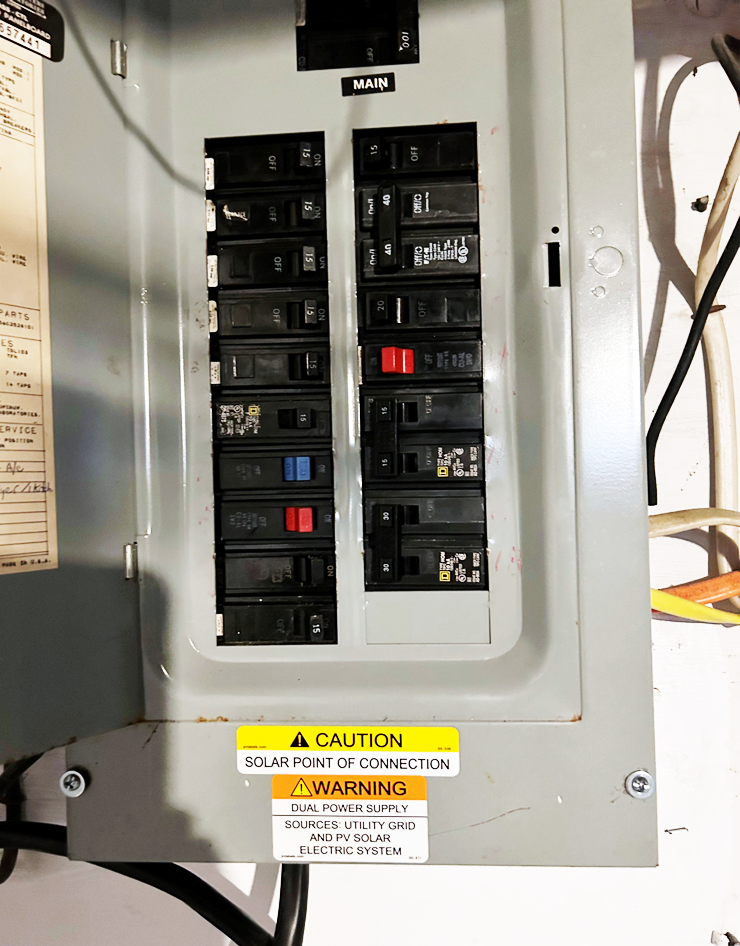 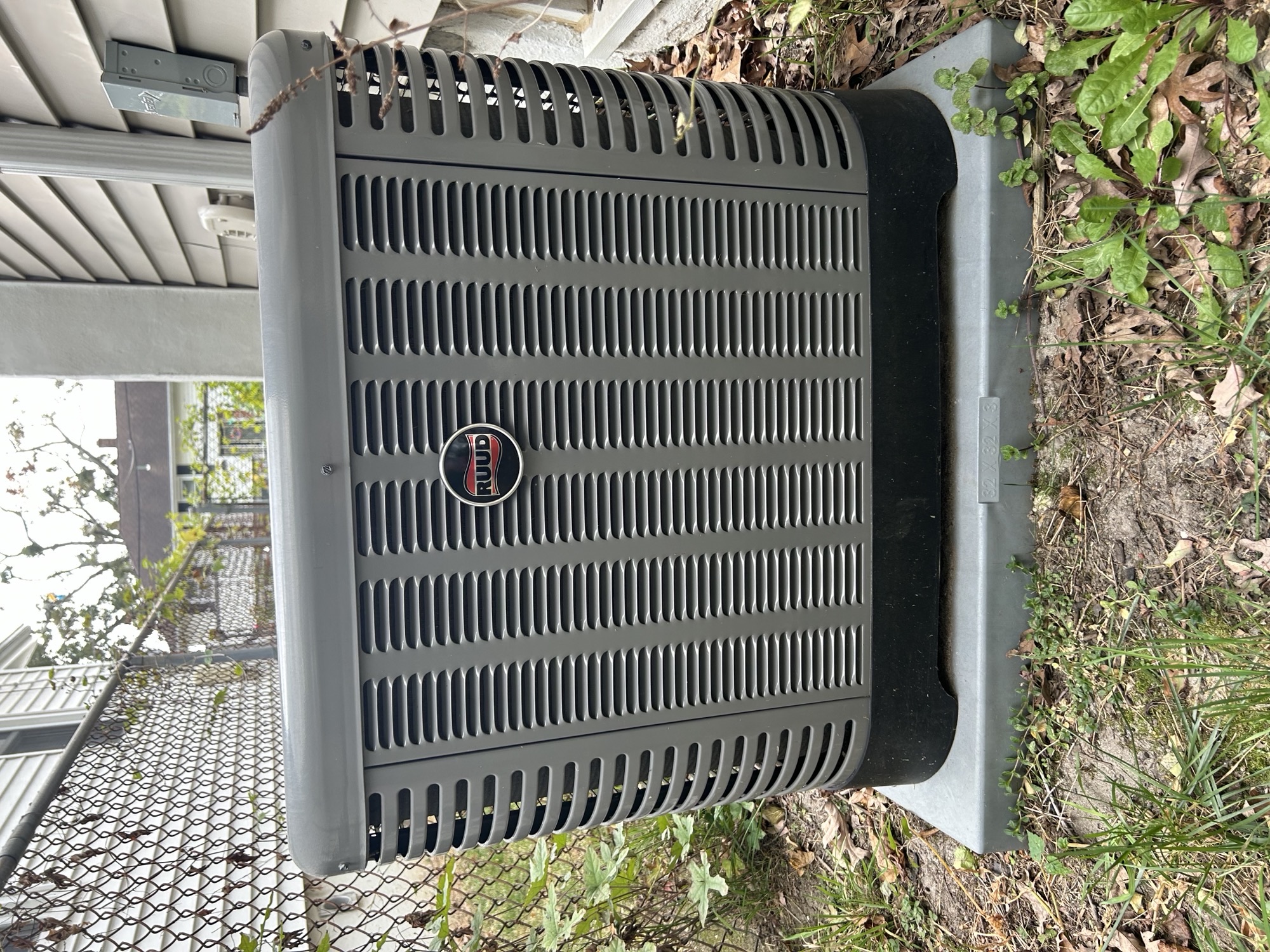 [Speaker Notes: We take a quick look outside, at the air conditioner.]
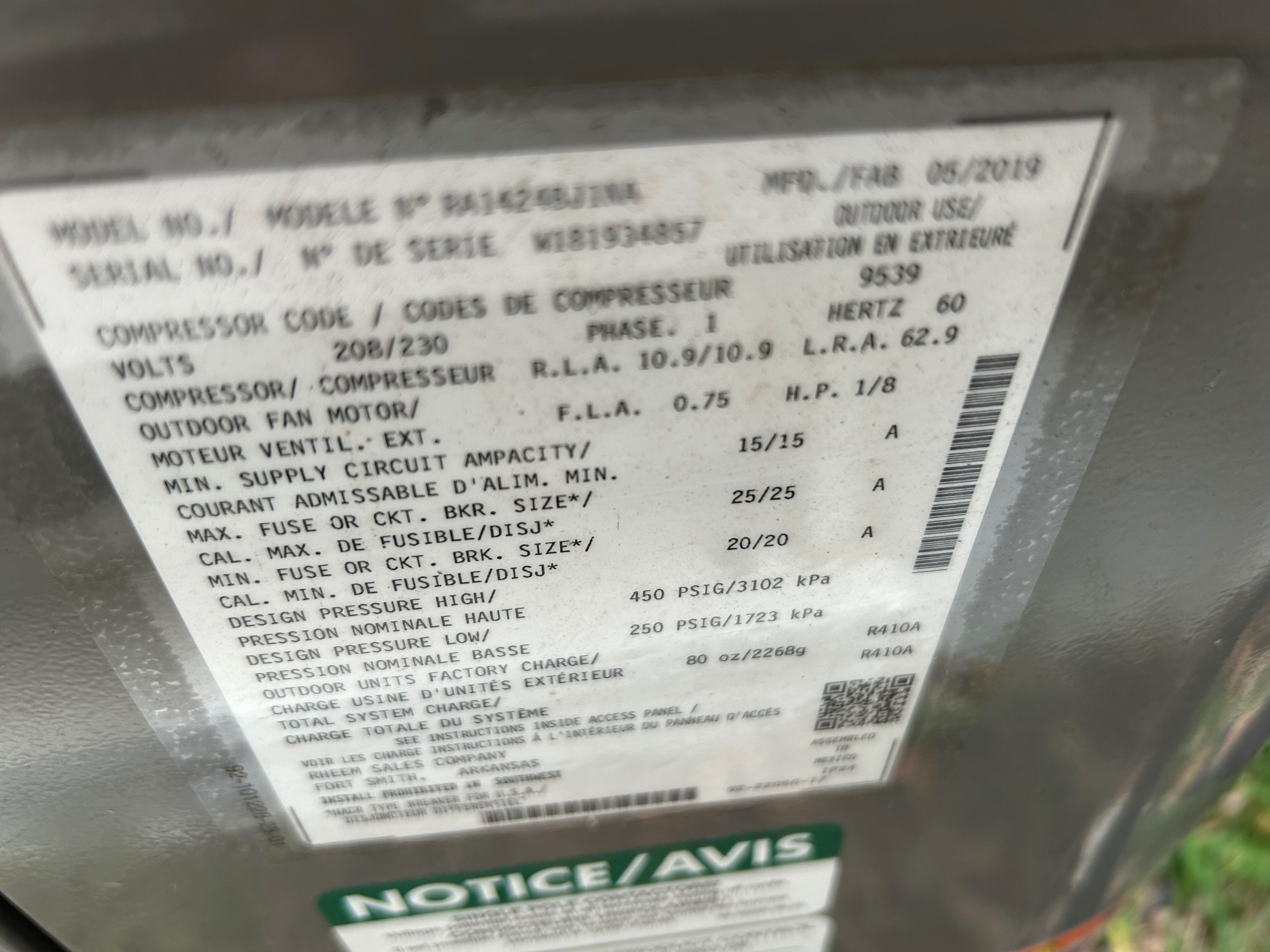 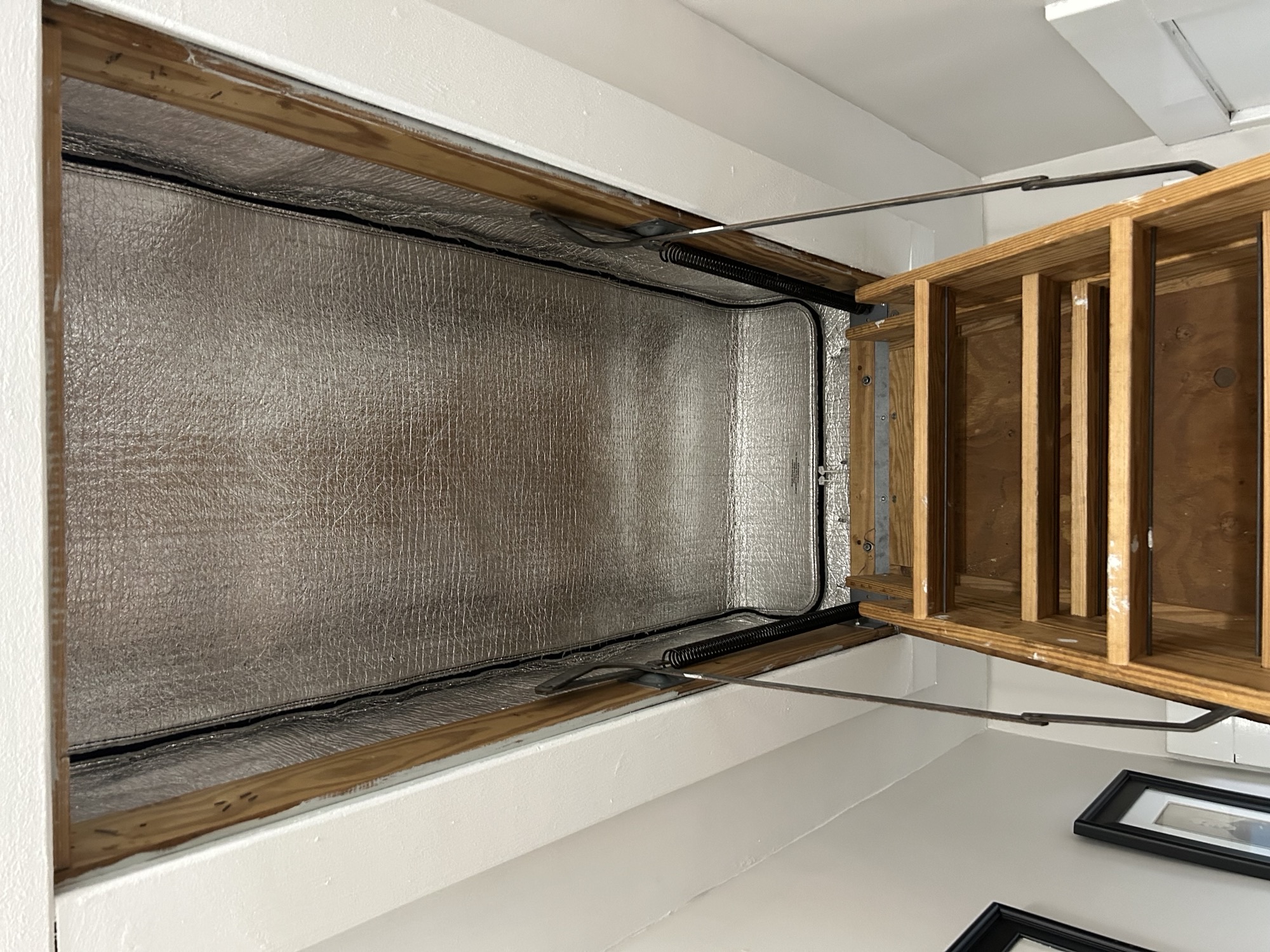 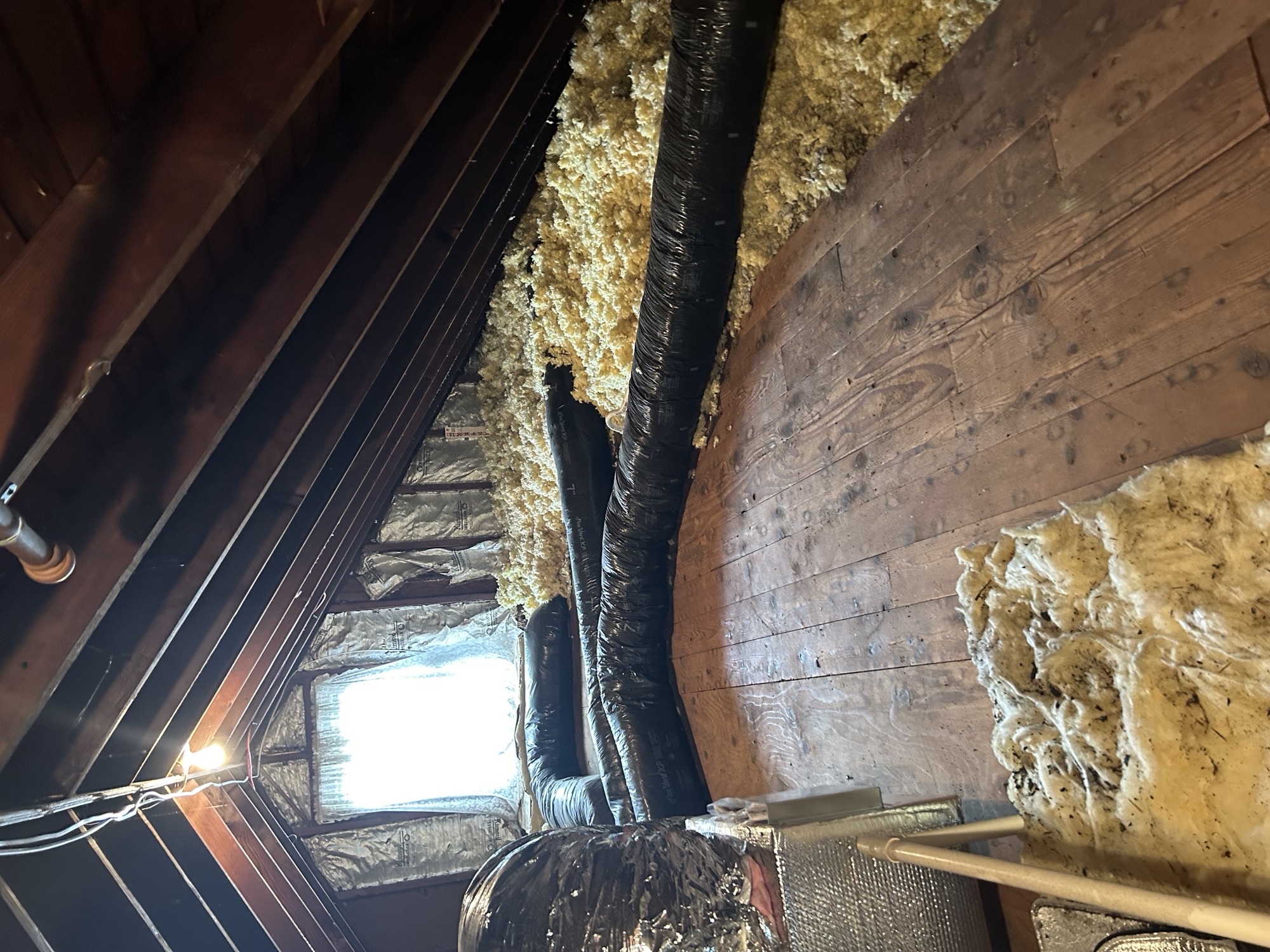 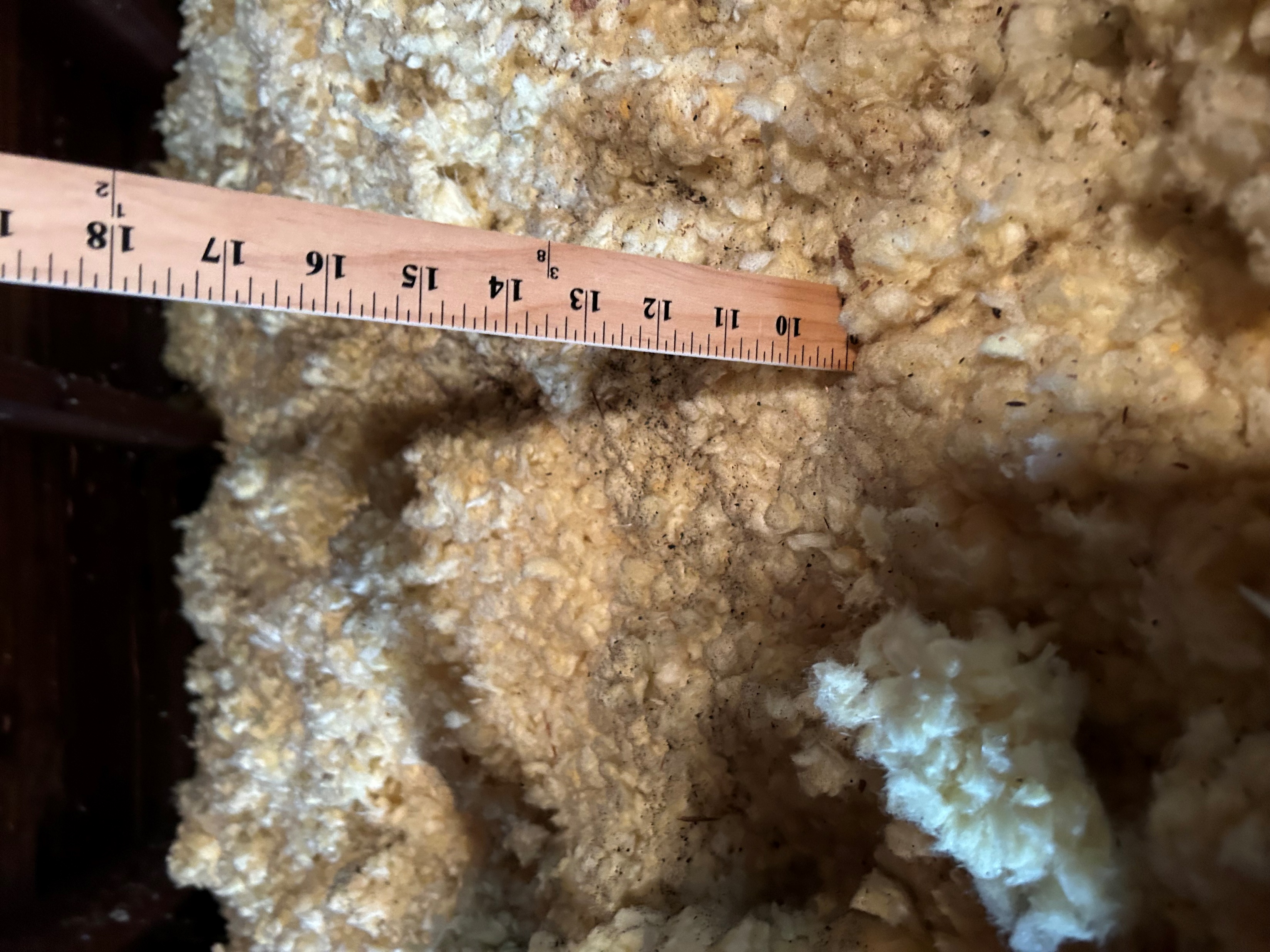 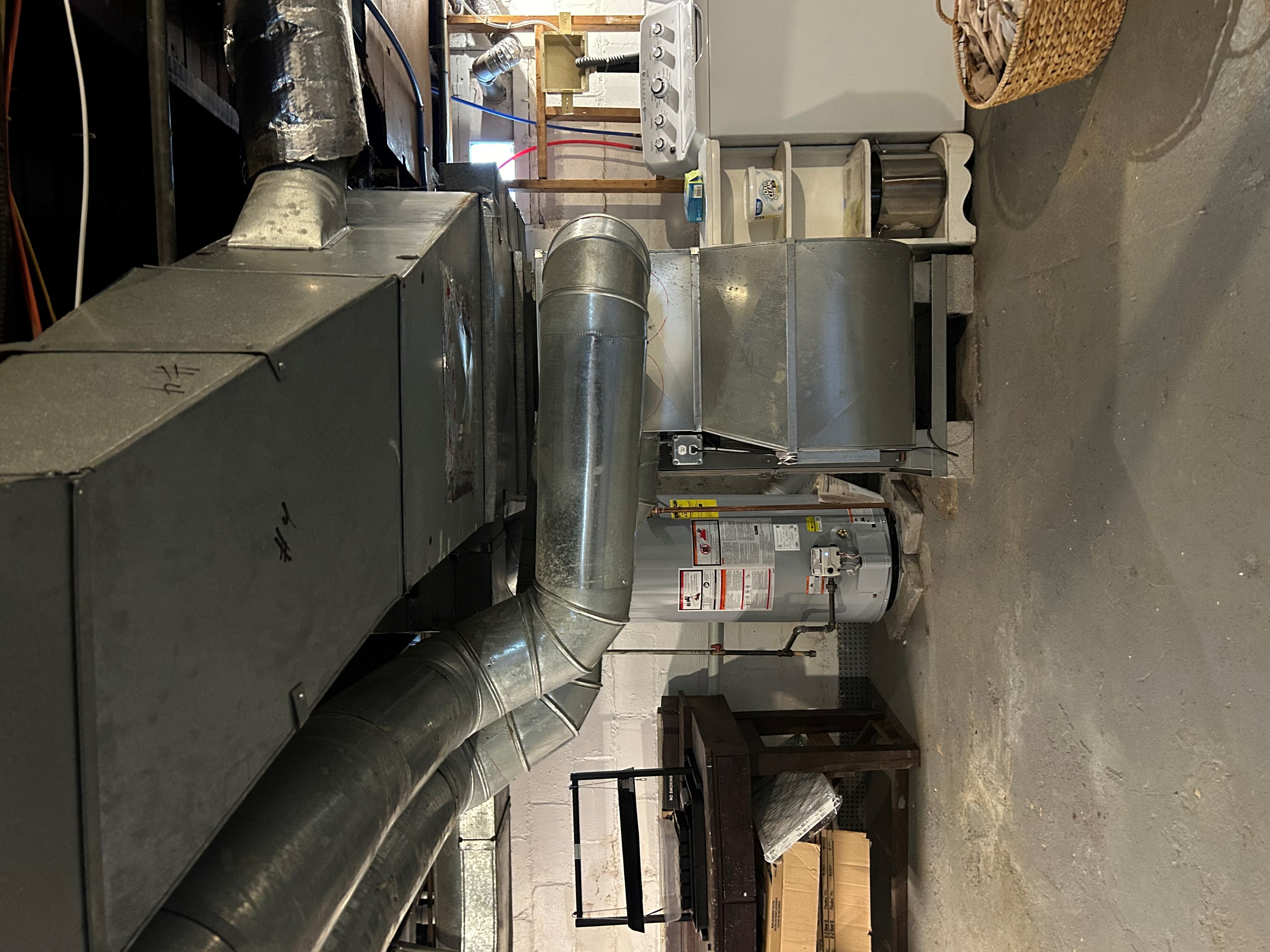 [Speaker Notes: .]
A SIMPLE DO-IT-YOURSELF PROJECT
DUCT SEALING
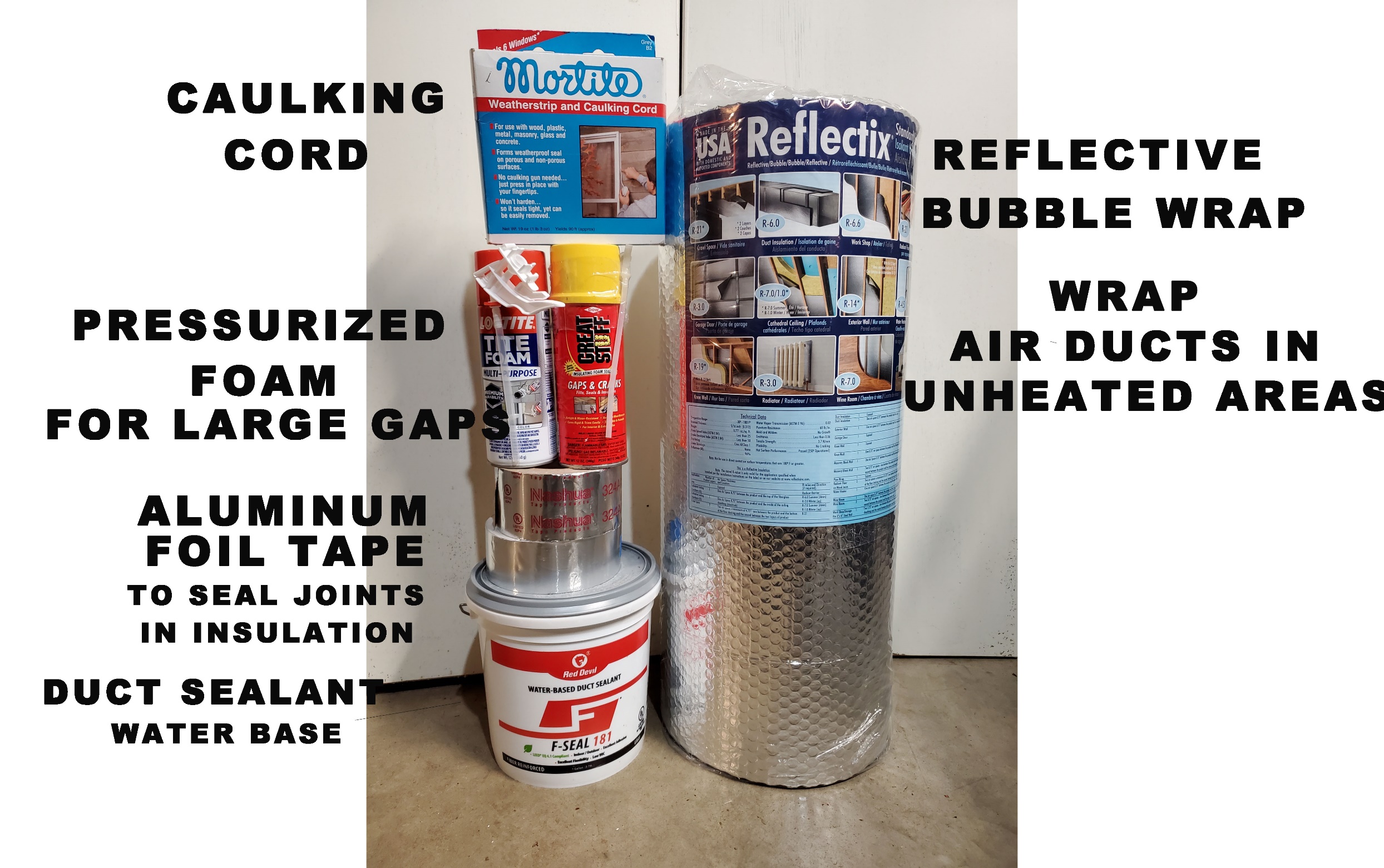 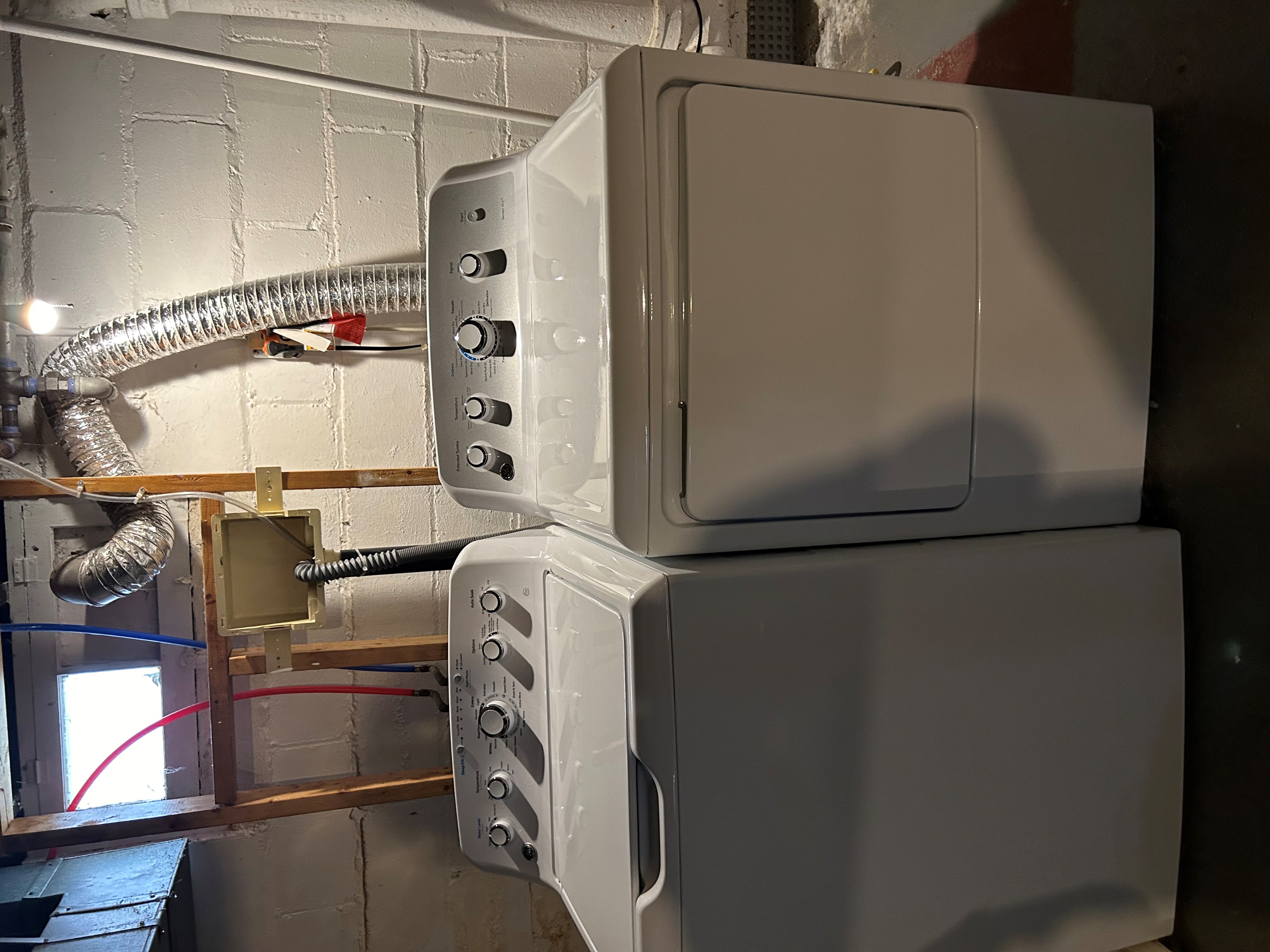 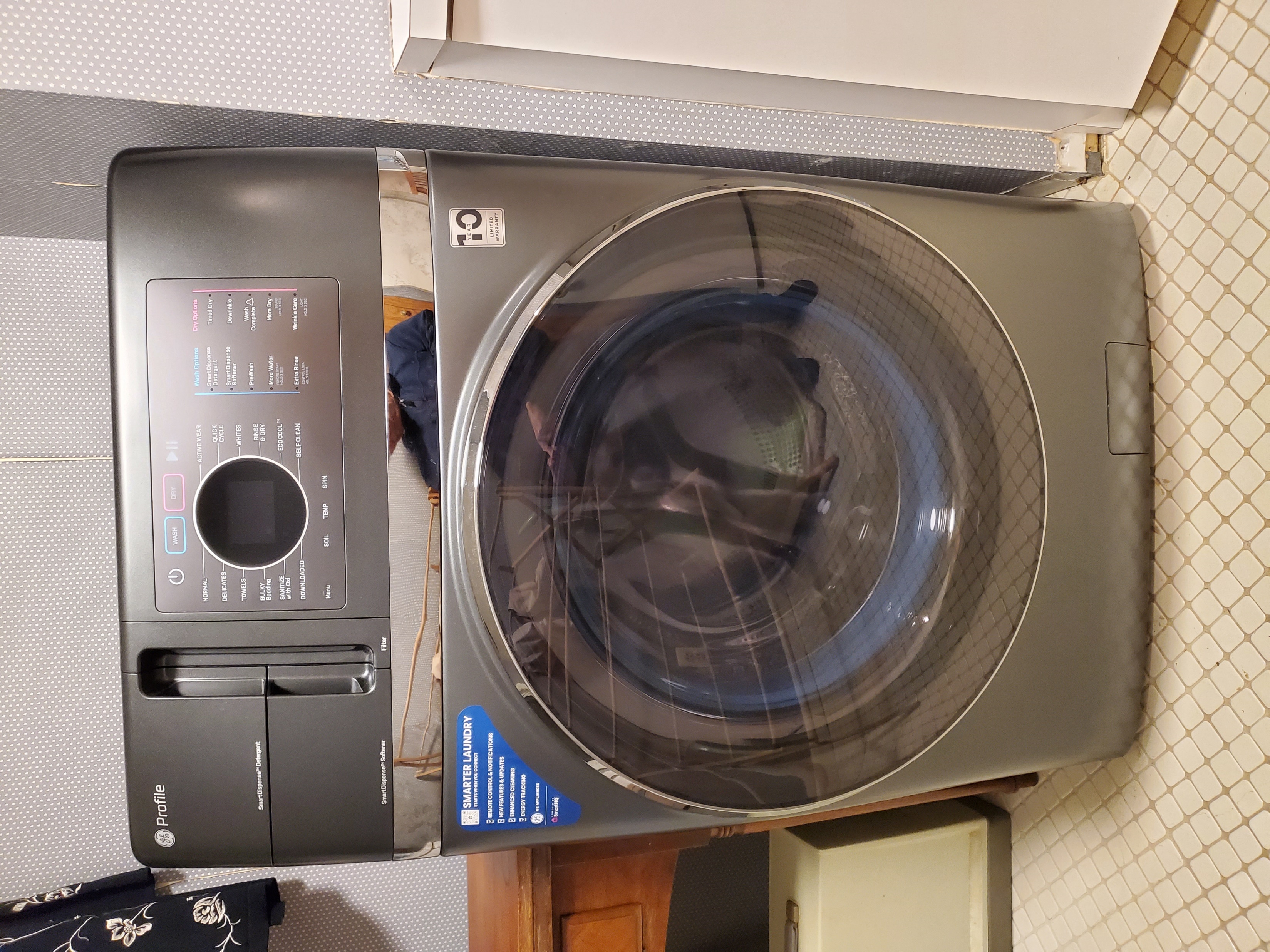 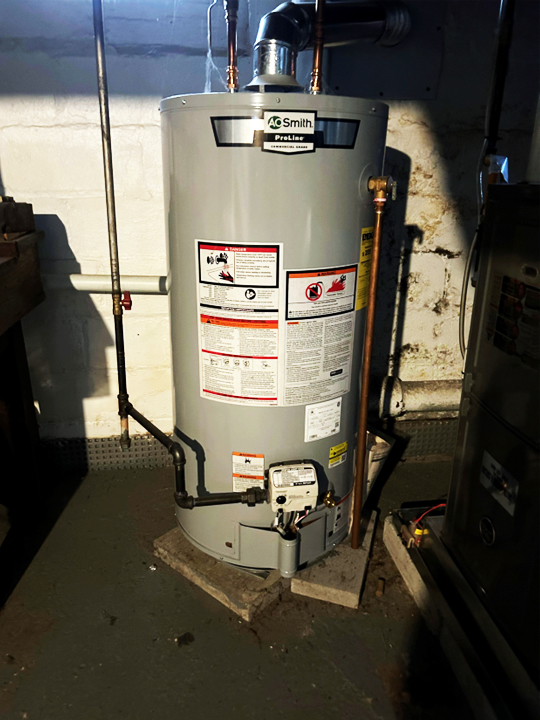 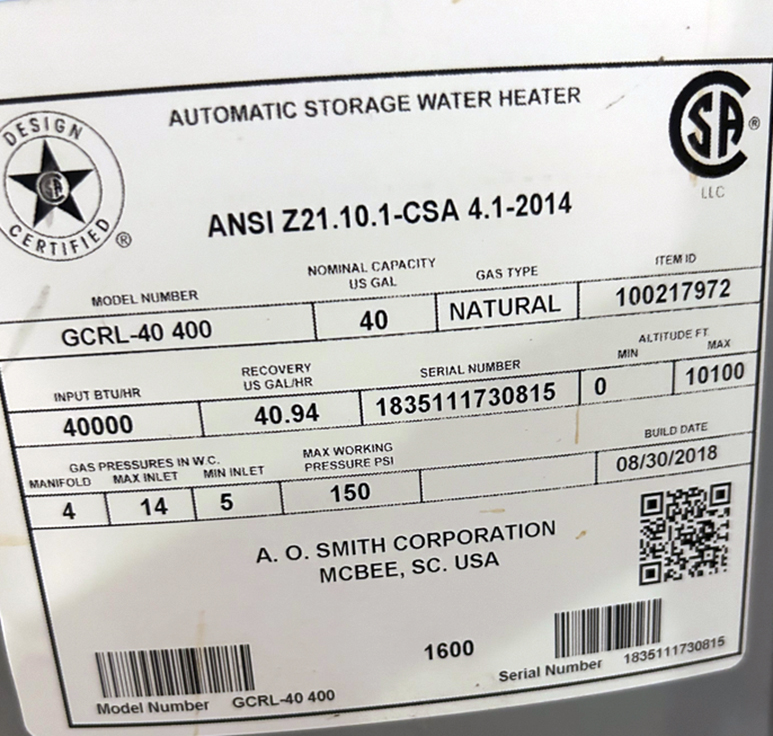 [Speaker Notes: The label for Karen’s current hot water tank.  Capacity is 40 gallons, and manufactured in 2018.  It is 6 years old.  Tanks often leak after 10 years, so it is good you plan to replace]
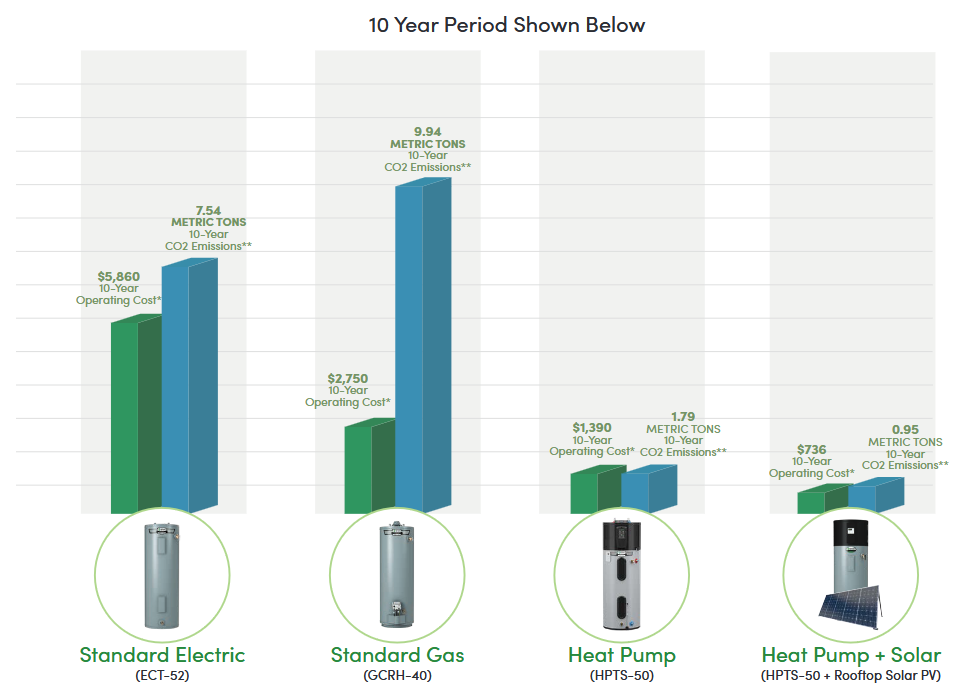 TOTAL OPERATING COST AND CO2 EMISSIONS
VARIOUS TYPES OF HOT WATER HEATER
[Speaker Notes: Based on DOE test procedure and Energy Guide comparison of 50-gallon nominal capacity  pre-2015 standard electric (using DOE EF to UEF conversion rates),
A. O. Smith 40-gallon nominal capacity standard gas model GCRH-40 and A. O. Smith 50-gallon Voltex® AL heat pump water heaters. Annual energy cost based on $15.19
per thousand cubic feet natural gas and residential electricity cost of 16.25 cents/kWh in New Jersey. With rooftop PV it is assumed that 47% of the HPWH energy is pulled
from existing solar panels.
Source accessed February 2023: https://www.eia.gov/dnav/ng/ng_sum_lsum_a_EPG0_PRS_DMcf_m.htm
Source accessed February 2023: https://www.eia.gov/electricity/monthly/epm_table_grapher.php?t=epmt_5_06_a
**Sources for the CO2 emission calculations: https://www.nrel.gov/buildings/end-use-load-profiles.html; https://www.eia.gov/electricity/state/newjersey/]
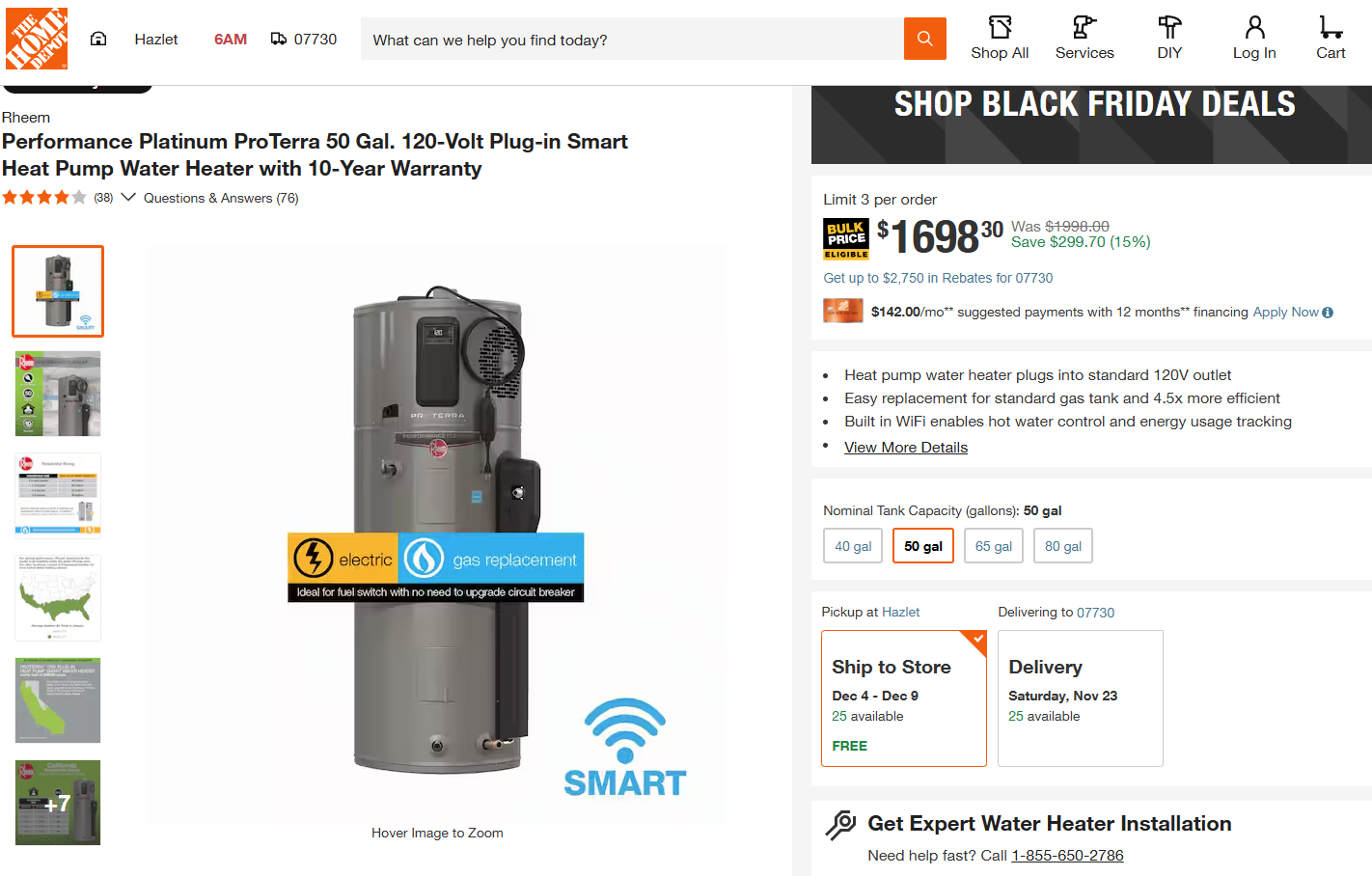 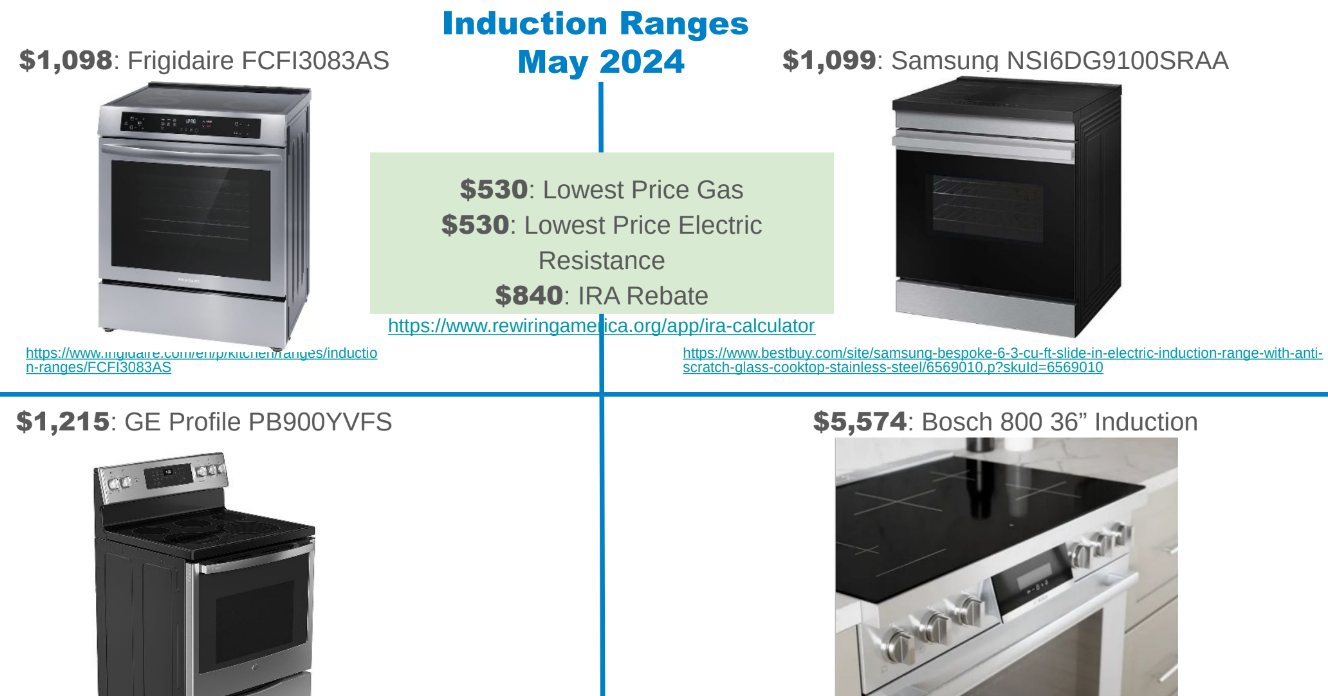 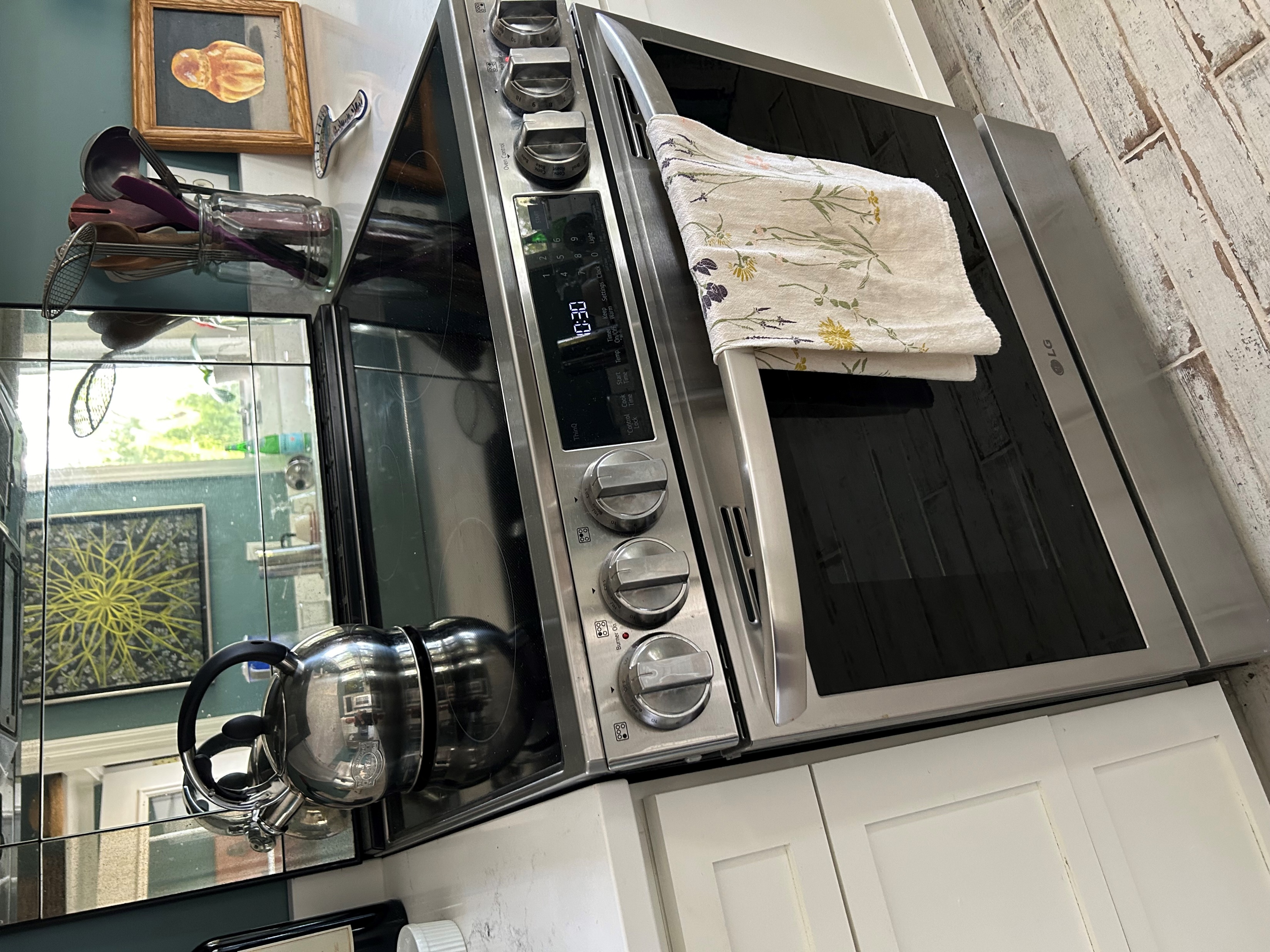 SHARE A  40 AMP CIRCUIT (RANGE SHOWN HERE) WITH AN EV CHARGER
(NO INCREASE IN PANEL ELECTRICAL LOAD)
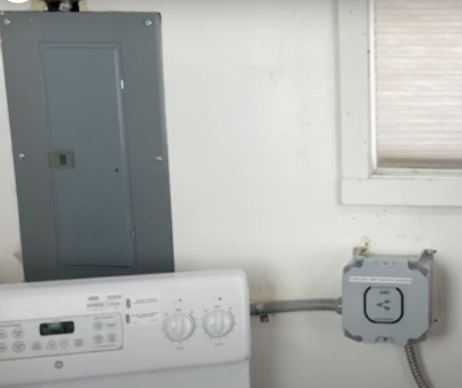 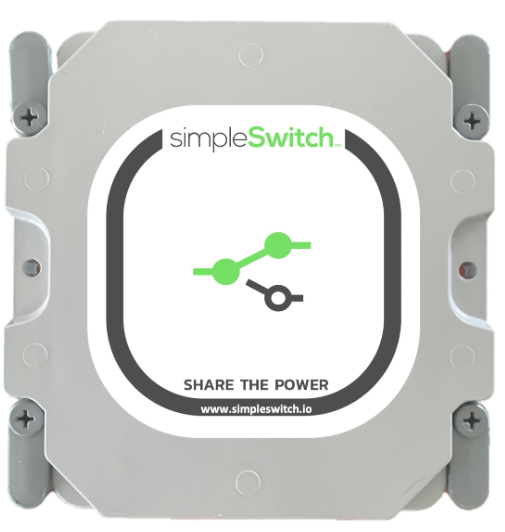 ADD THIS “SIMPLESWITCH”
NEW CONDUIT
TO EXISTING PANEL
ELECTRIC RANGE
NEW CONDUIT TO NEW EV CHARGER
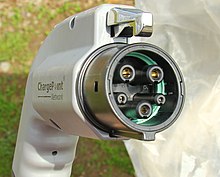 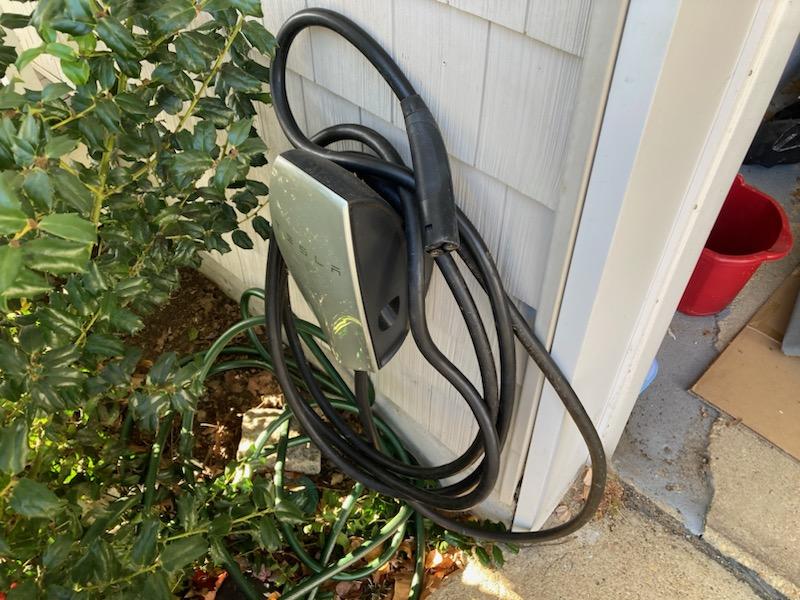 EV CHARGING 
“UNIVERSAL WALL CONNECTOR” (mfd by Tesla) 
$500 (Amazon); 24 foot cable
Program for your available power and car capability: max currents of
48A, 40A, 32A, 24A, 16A, 12A
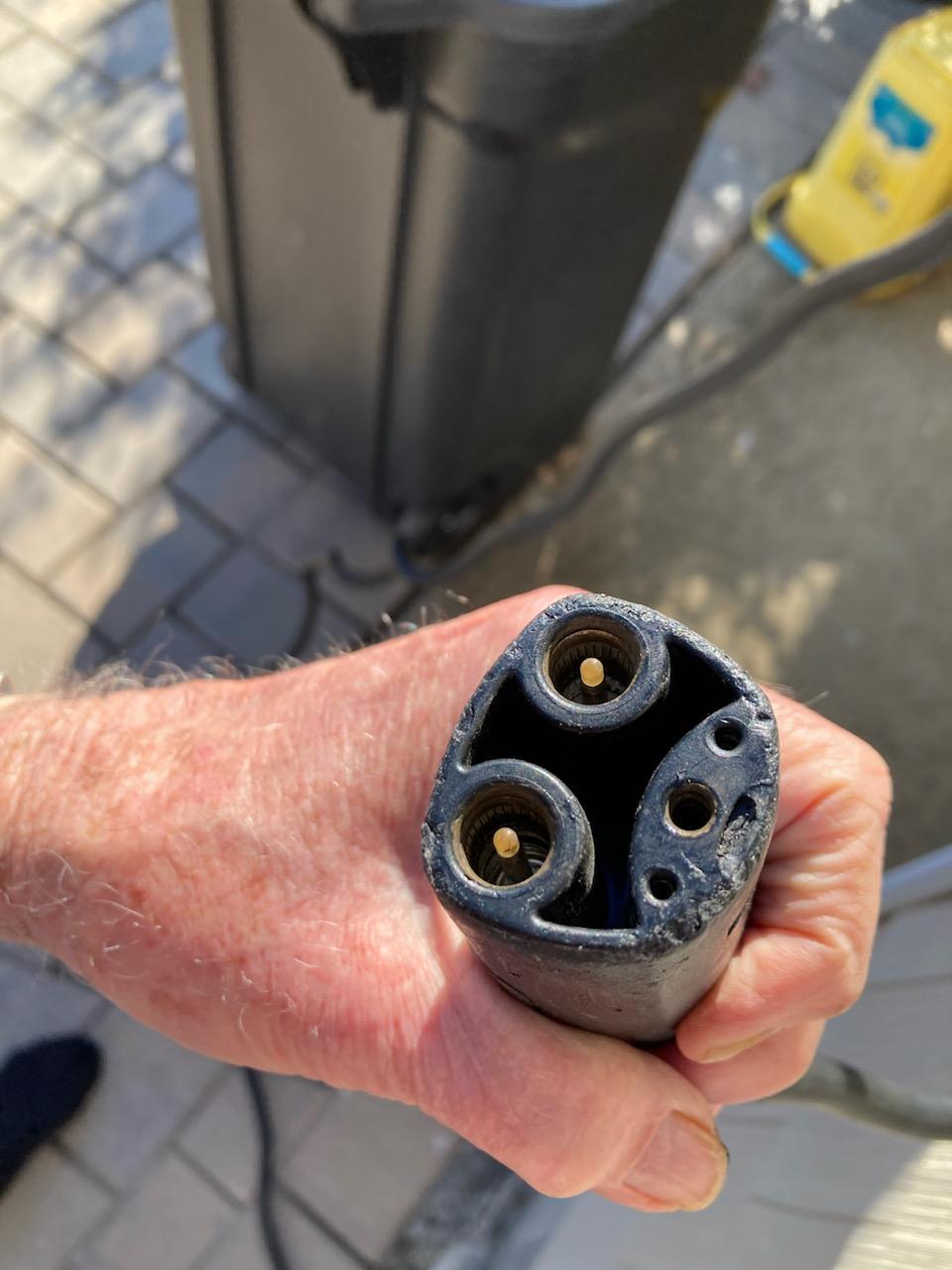 BOTH EV STANDARDS
two  in  one (Charges Chevy Bolt)
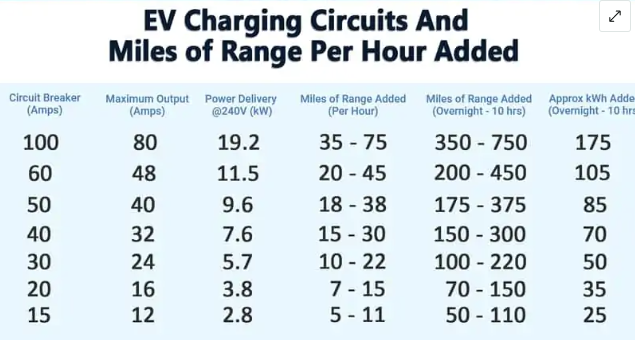 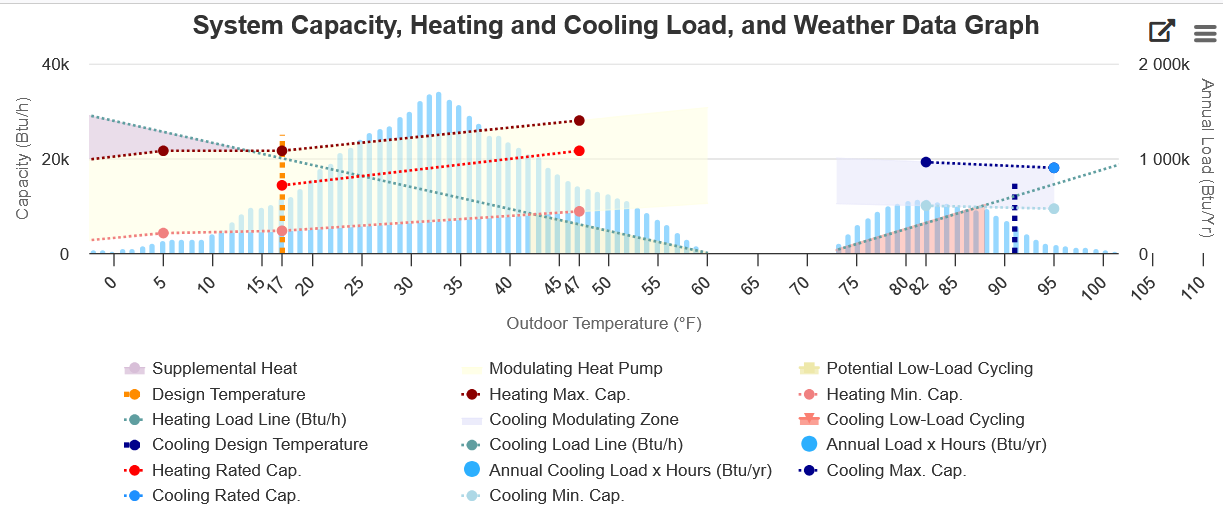 MITSUBISHI COLD CLIMATE HEAT PUMP NTXSKH18A1124AA
Source: https://ashp.neep.org/#!/product_list/
Heat required by Karen’s house
Cooling required by Karen’s house
https://www.redwoodenergy.net/research/a-pocket-guide-to-all-electric-retrofits-of-single-family-homes (being updated)
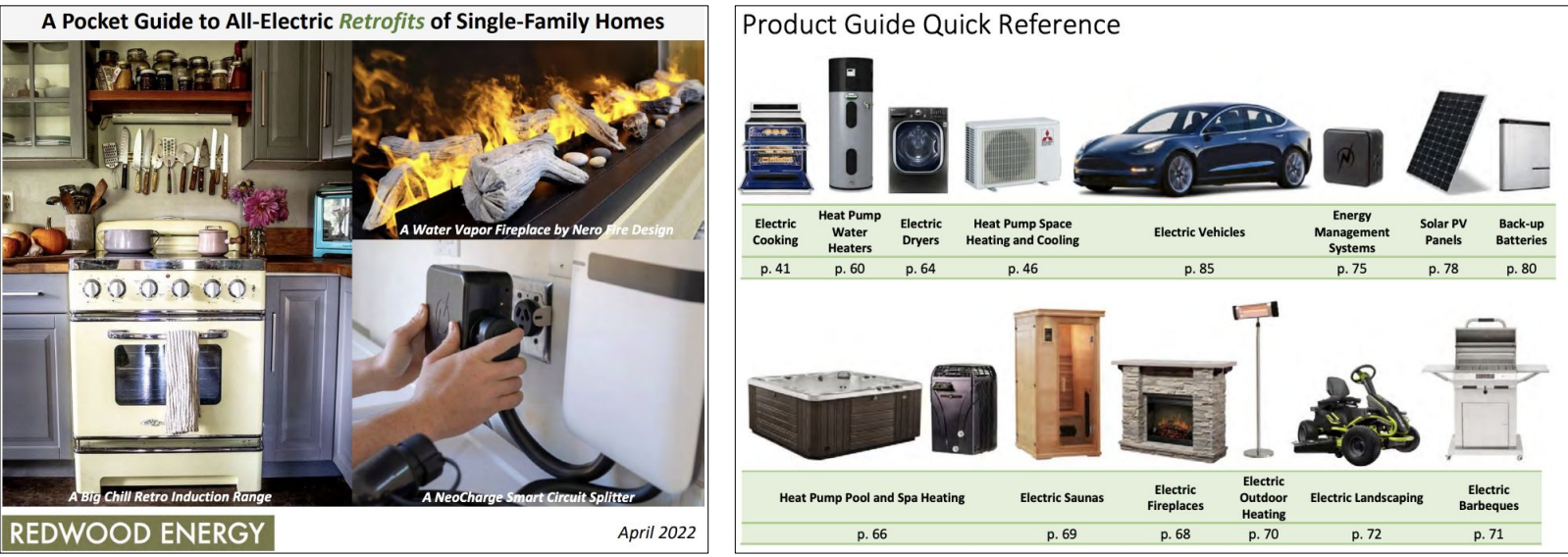 [Speaker Notes: I highly recommend Redwood Energy “Quick Reference Guides”]
USEFUL REFERENCES – pg 1
Redwood Energy (talks, plus research booklets) Several “pocket guides” available - see right panel of 1st page 

BEST: https://www.redwoodenergy.net/research/a-pocket-guide-to-all-electric-retrofits-of-single-family-homes (being updated)
TOOLS: 
"Electrification of Homes Without an Electrical Service Upgrade": Redwood Energy; appliance swapping; load-sharing devices; 
"Watt Diet Calculator" Redwood Energy; (calculate electrical panel remaining capacity; share circuits; calculate house heat loss)
USEFUL REFERENCES- pg 2
ALL REFERENCES: https://climate.smiller.org/REF/ (600+)
“Climate Change and What you Can DO “ (5/16/2024)https://smiller.org/REF1.docx

How To Identify Best Contractors & Best Heat Pumps
https://climate.smiller.org/50x30/building-electrification/vendor-recommendations.html

Weatherization overview: https://climate.smiller.org/50x30/building-electrification/vendor-recommendations-1.html

JCP&L Weatherization programs: https://residential.energysavenj.com/jersey-central/MIWX/
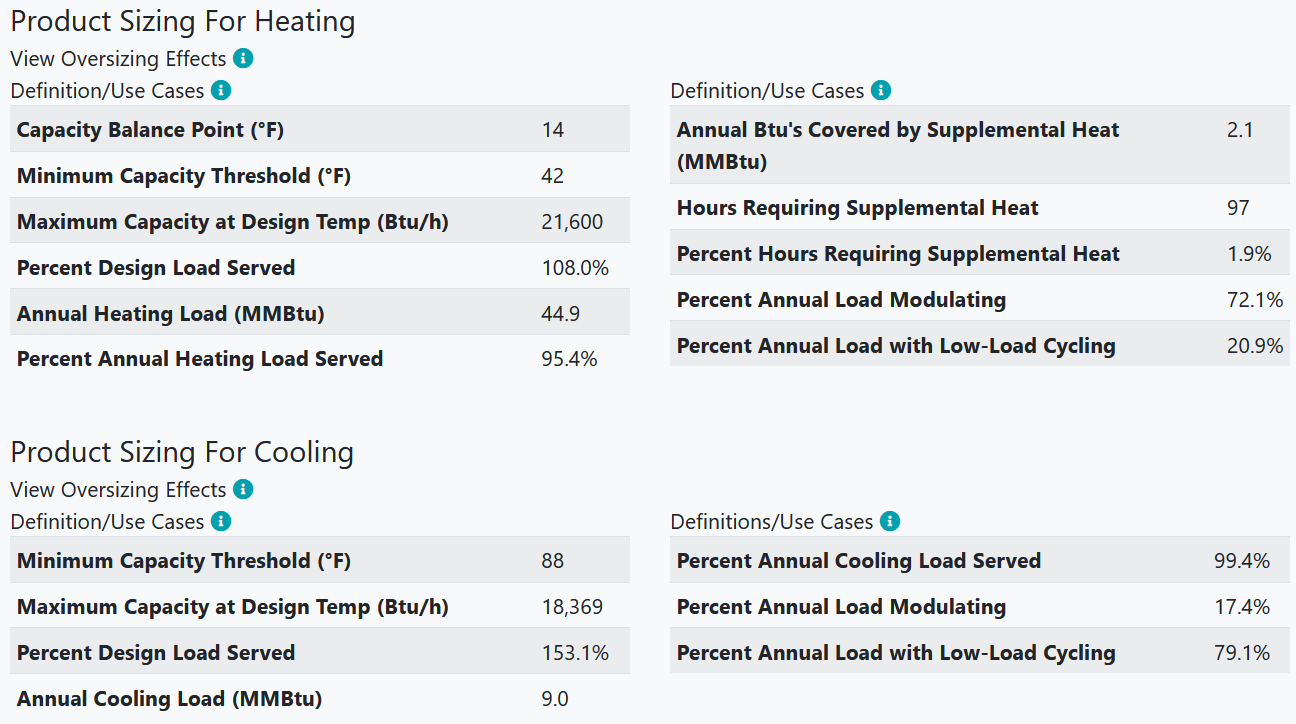 Source: https://ashp.neep.org/#!/product_list 
                     MITSUBISHI     NTXSKH18A1124AA in Karen’s house
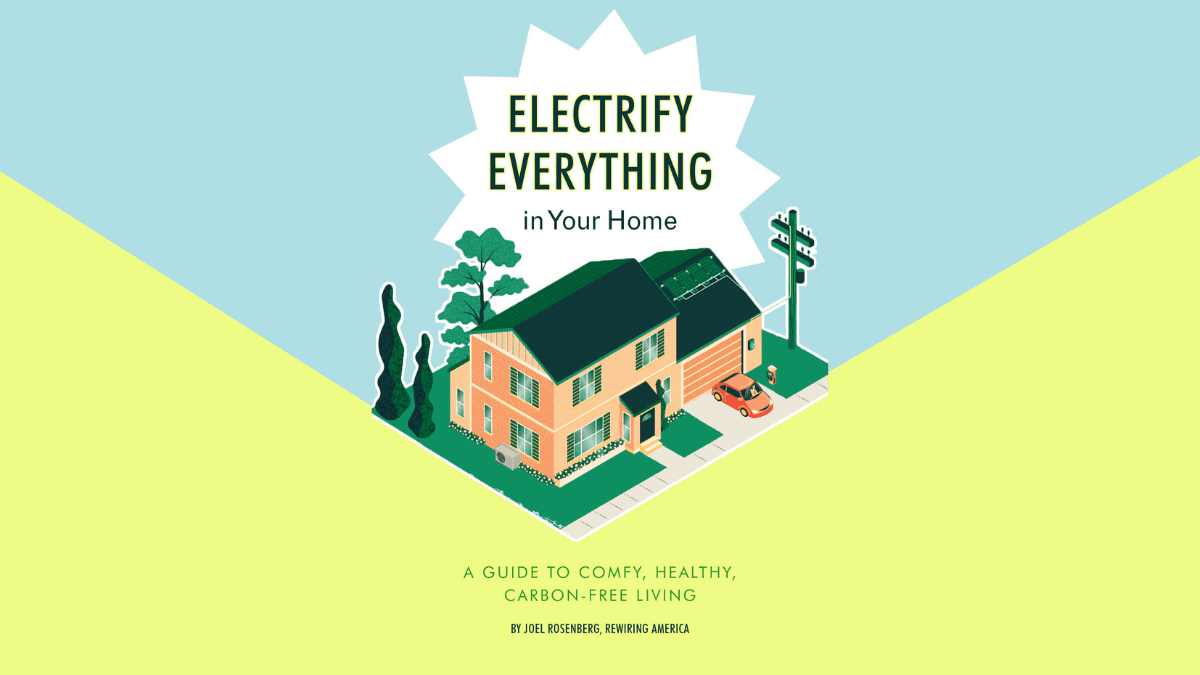 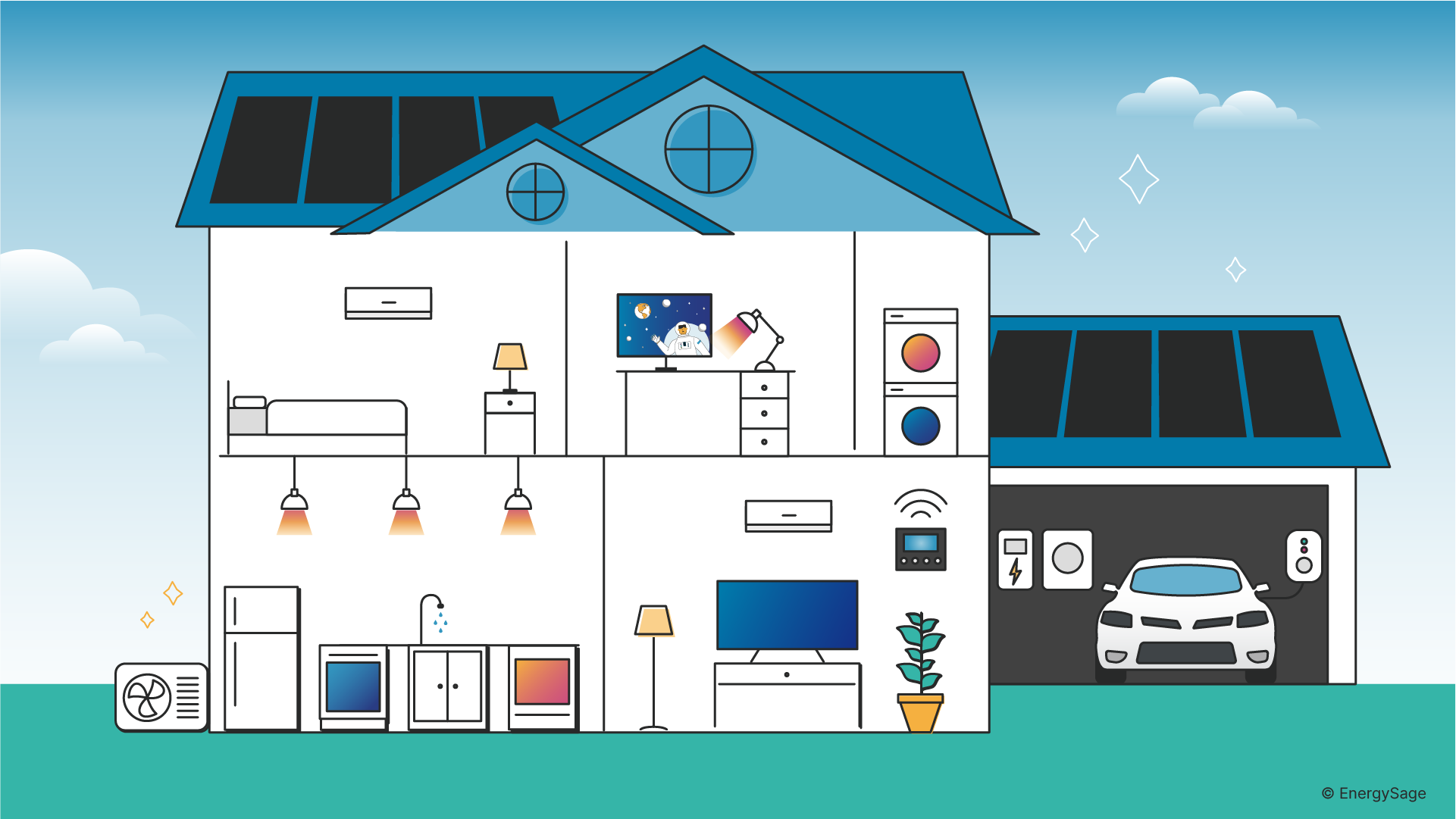 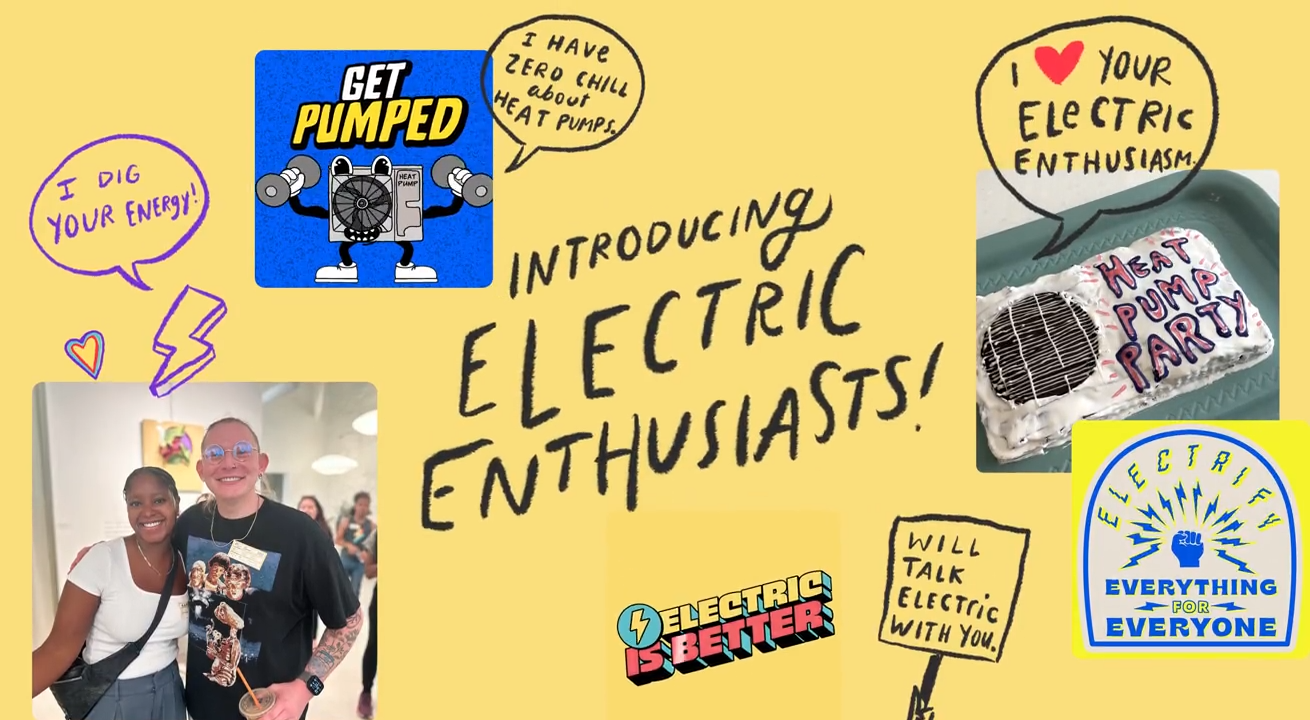 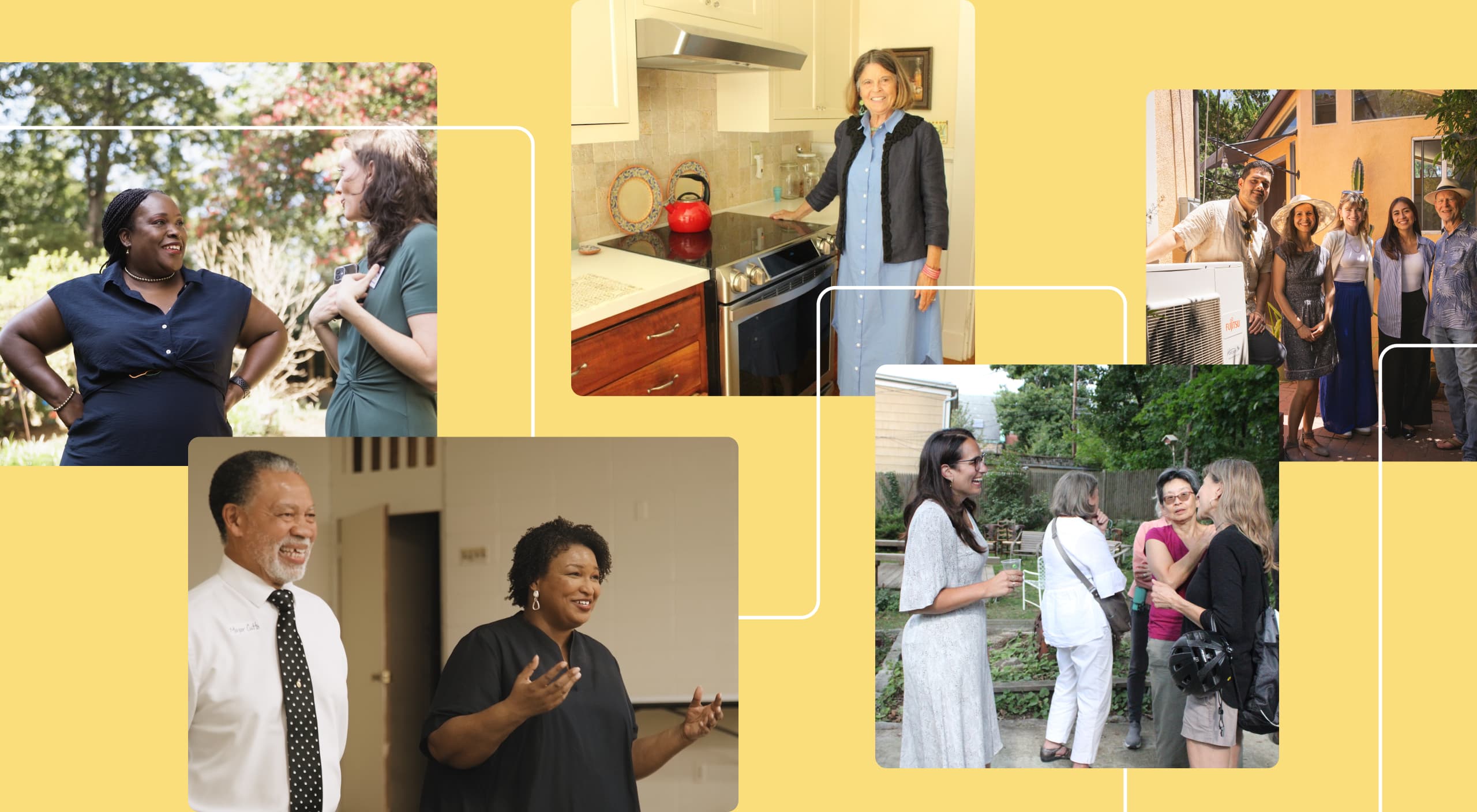 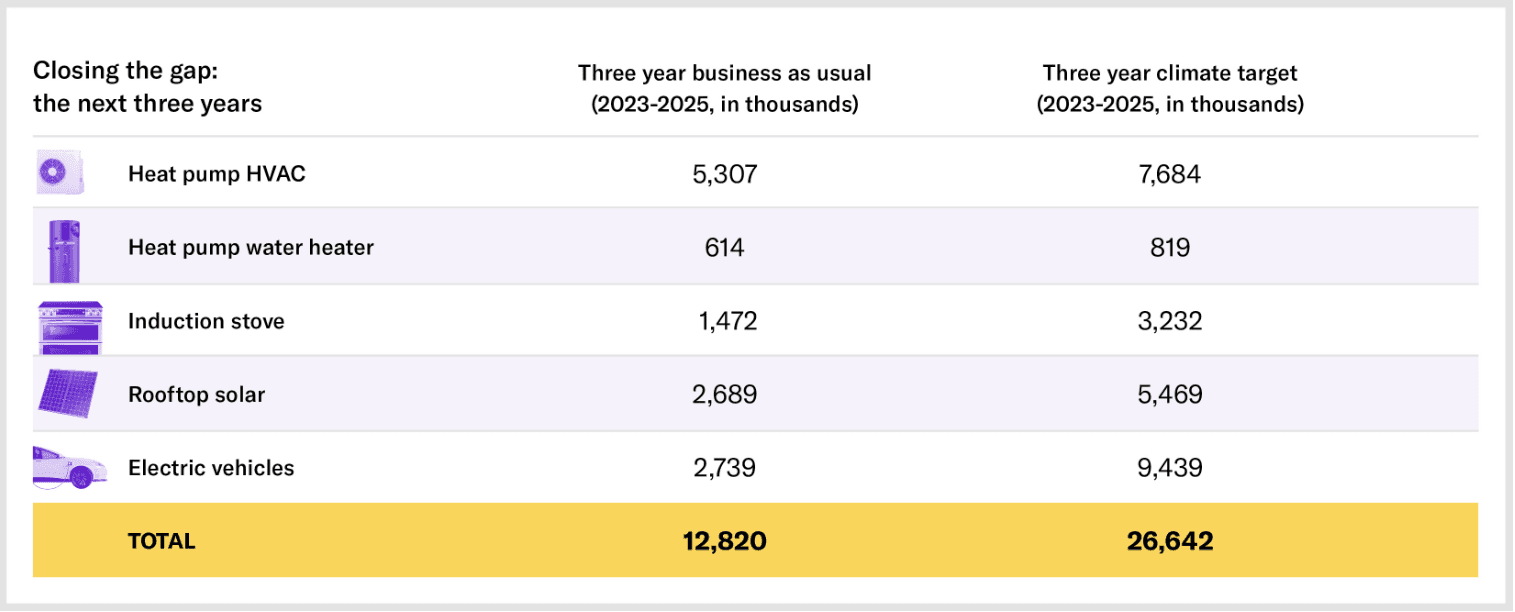 Pace of Progress | Rewiring America
Ex: Space Heating:  140 Million homes to convert by 2050
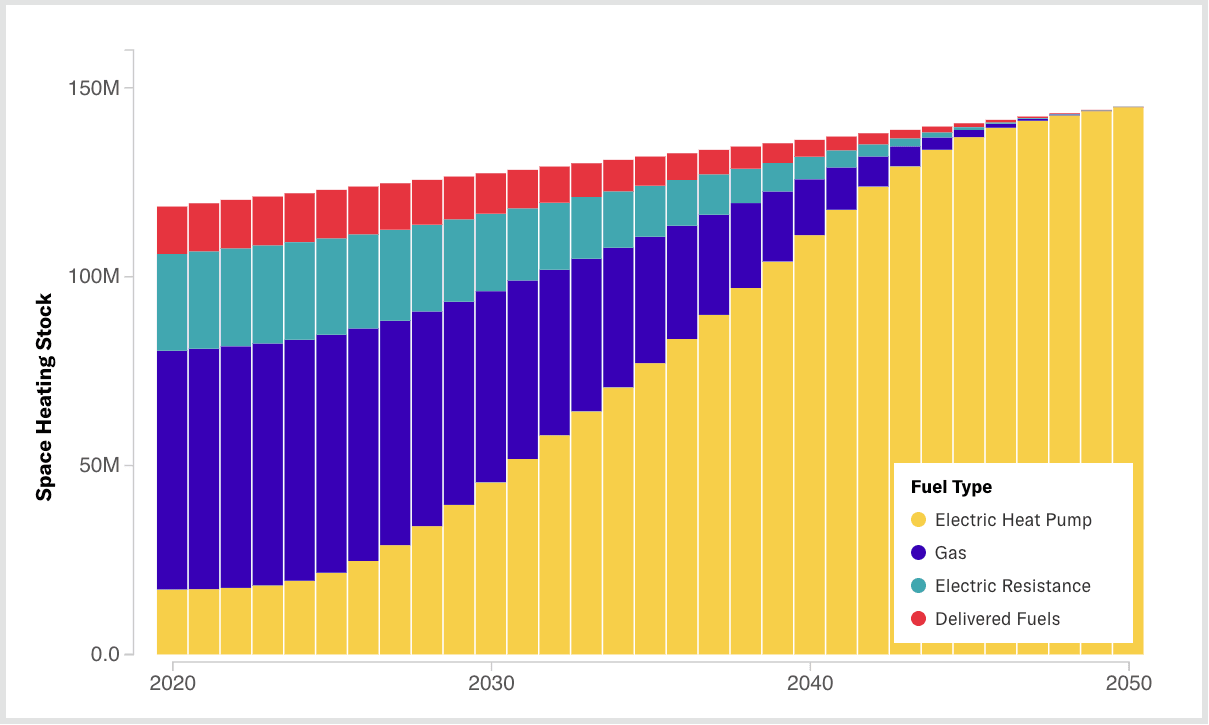 We need many Electrification Coaches and trained Contractors
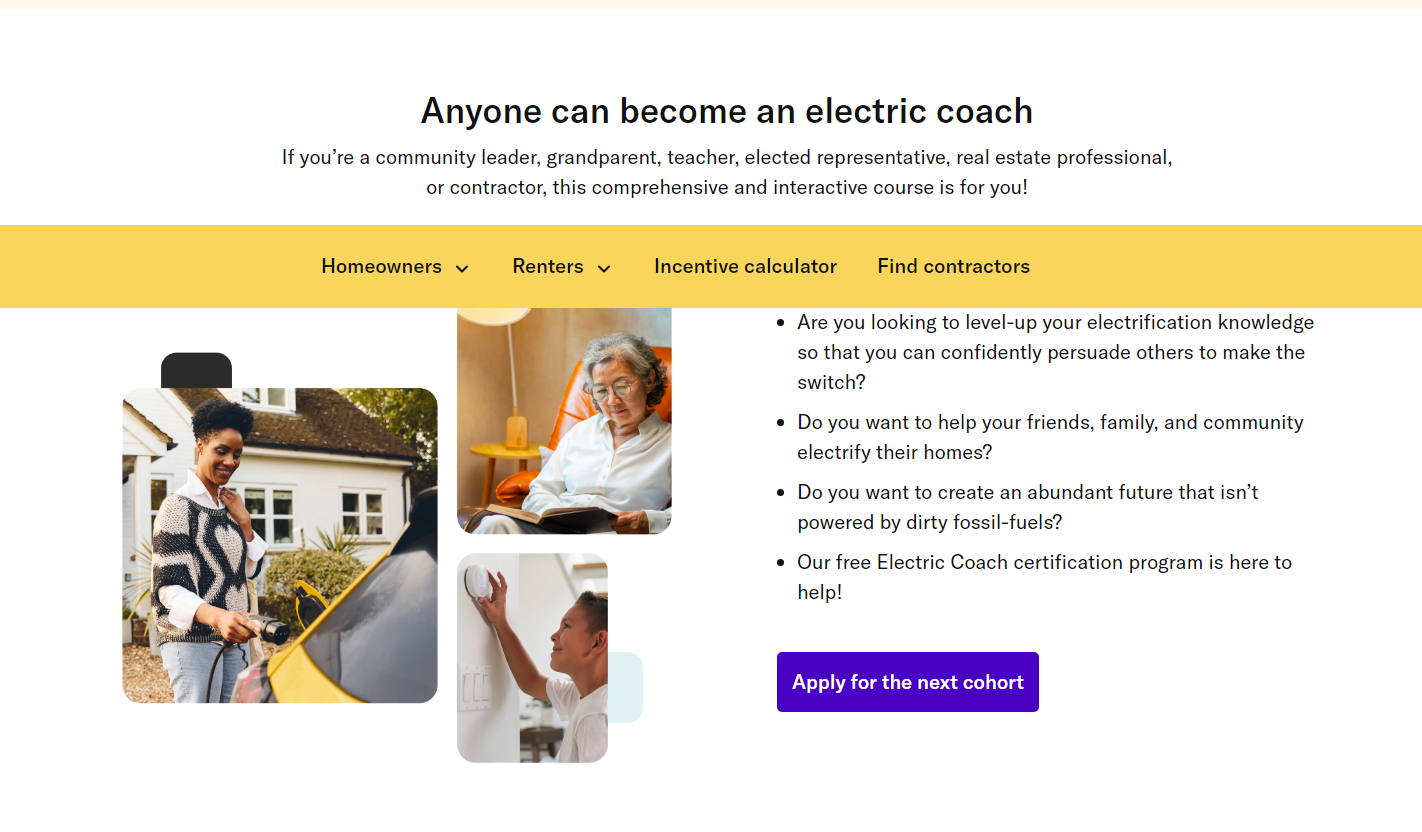 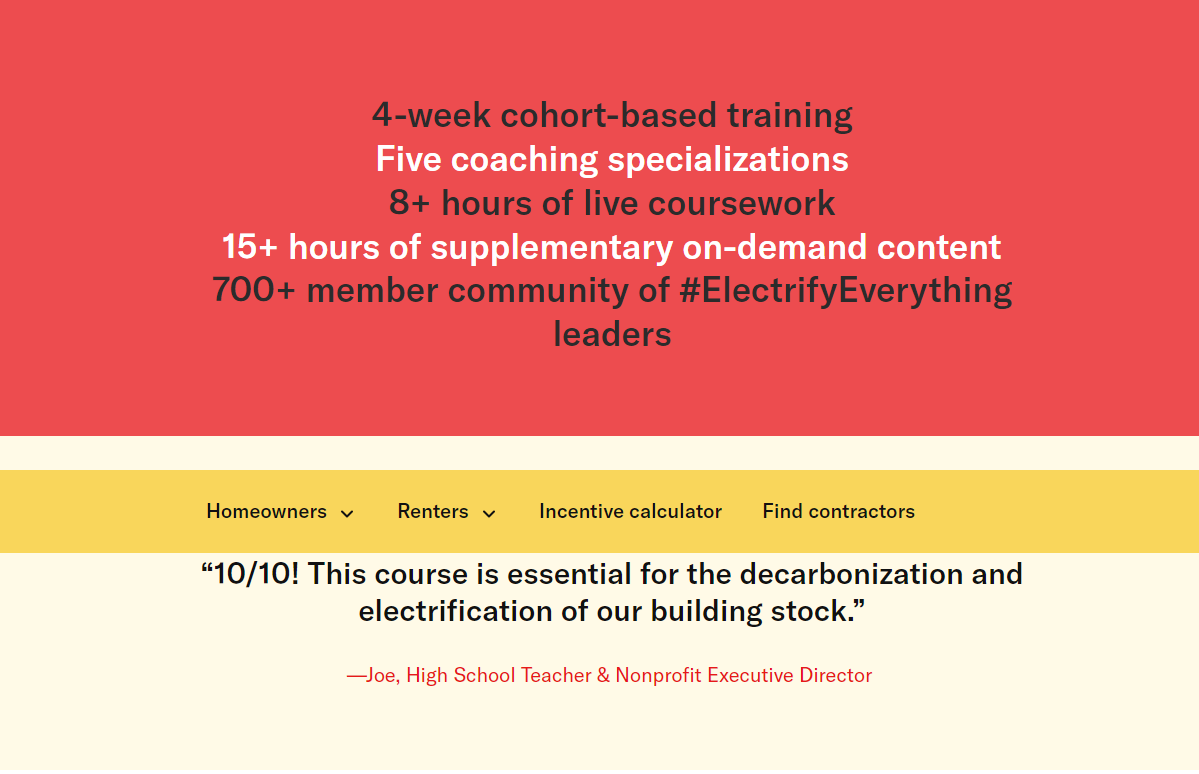 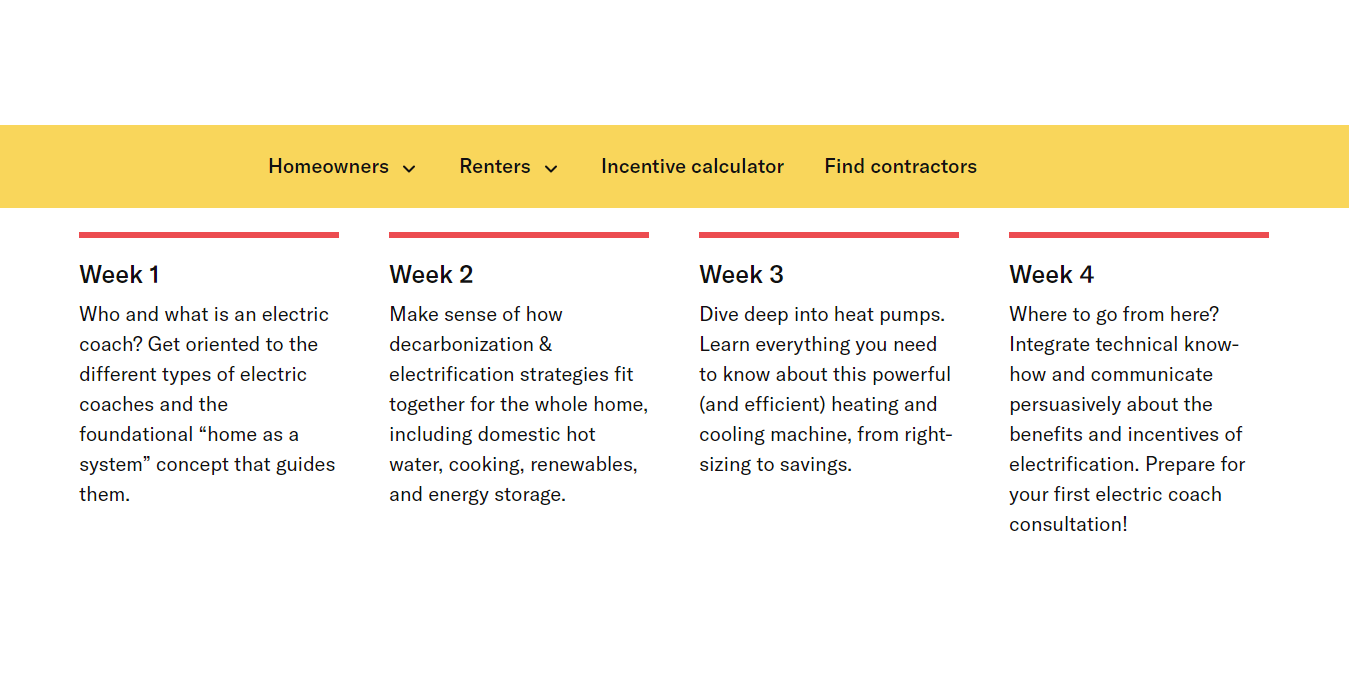 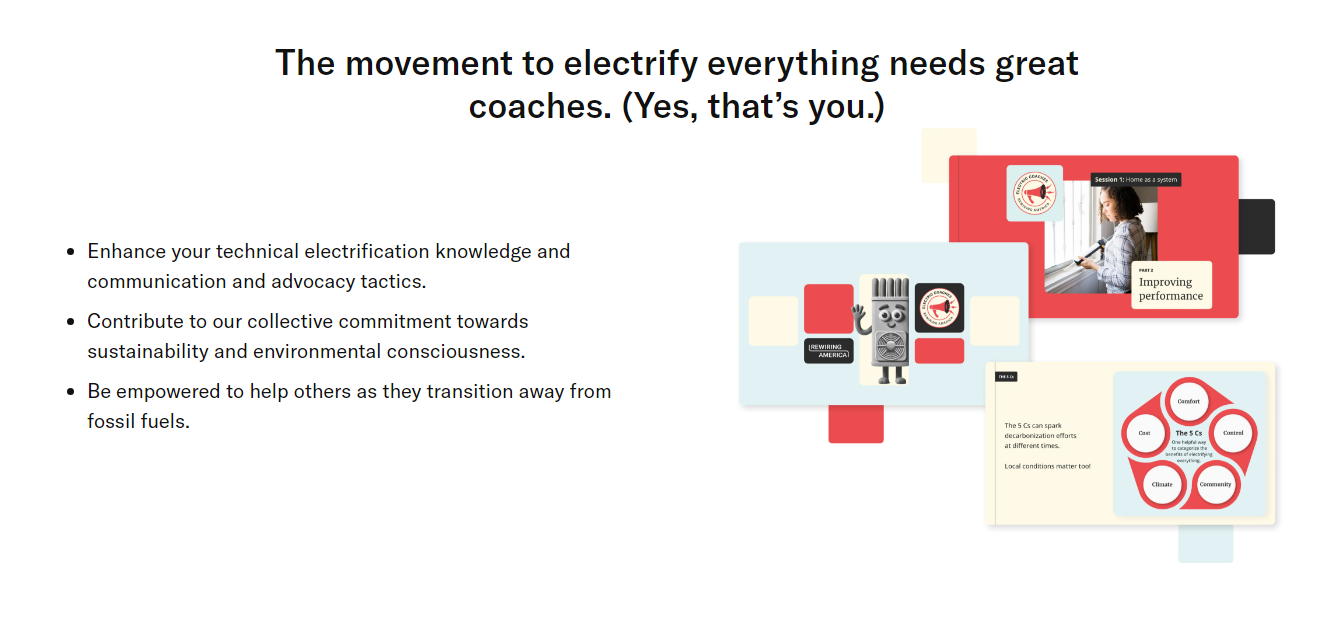 Electric Coaches (rewiringamerica.org)
Volunteers Needed!
If you would like to learn how to become an Electrification Coach

Email   
Pat Miller  at  patmiller@comcast.net
Steve Miller at  stevemiller@comcast.net
Chris Proulx at  chrisproulx98@yahoo.com